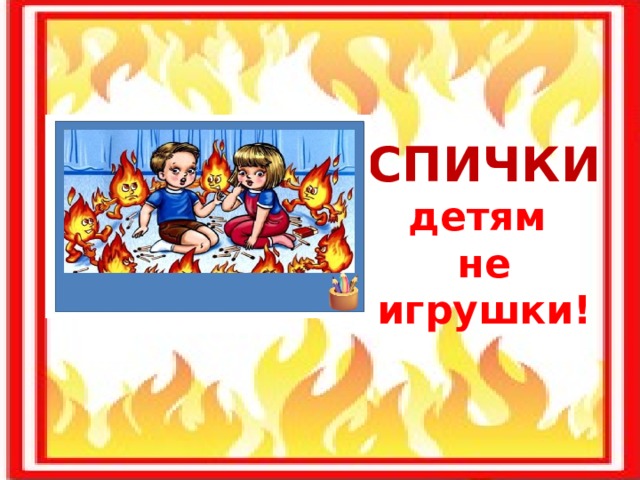 Выполнила: воспитатель высшей категории Ганца Ольга Андреевна
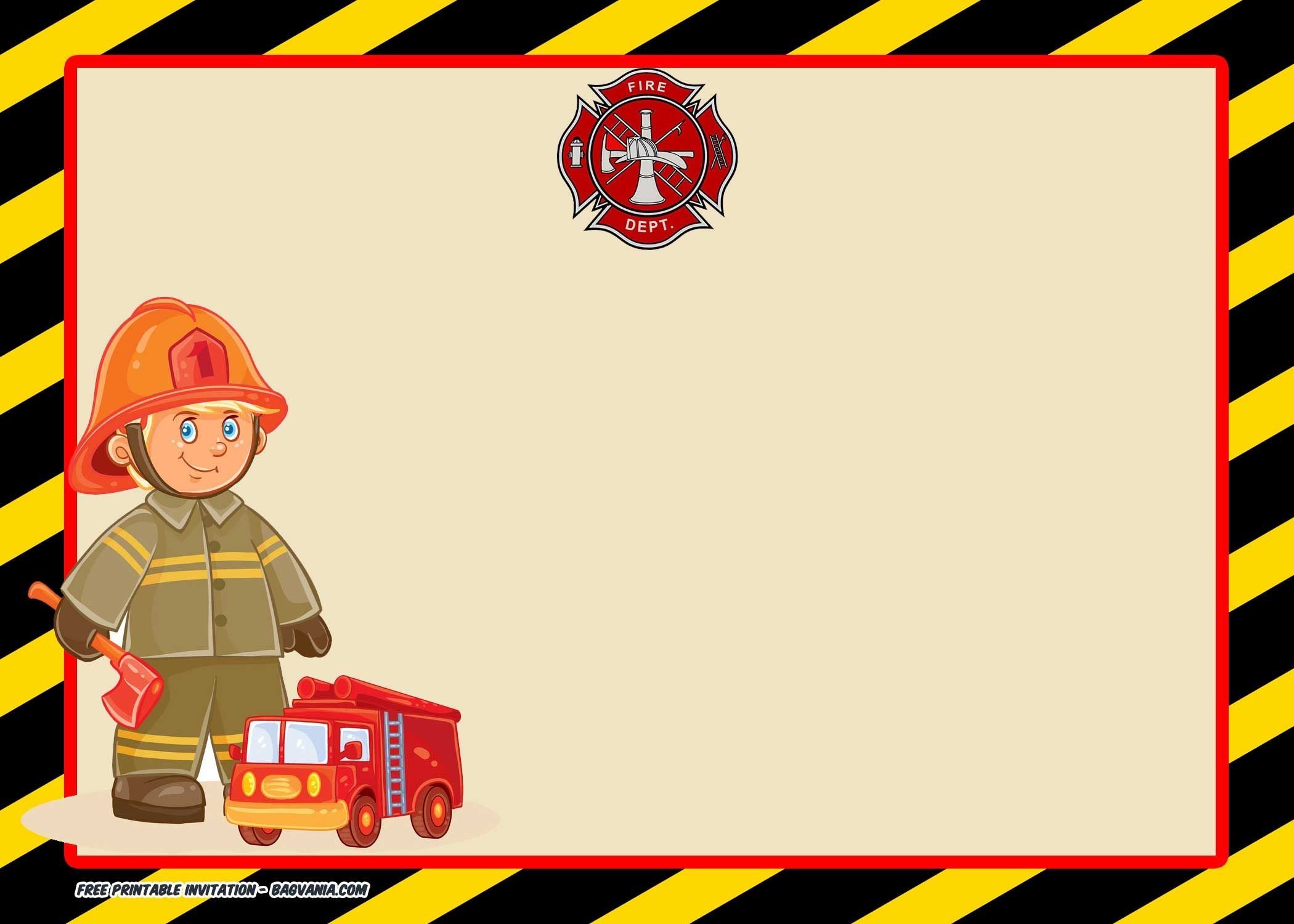 Непонимание детьми, младшего дошкольного возраста, какую опасность таят в себе игры со спичками и зажигалками.
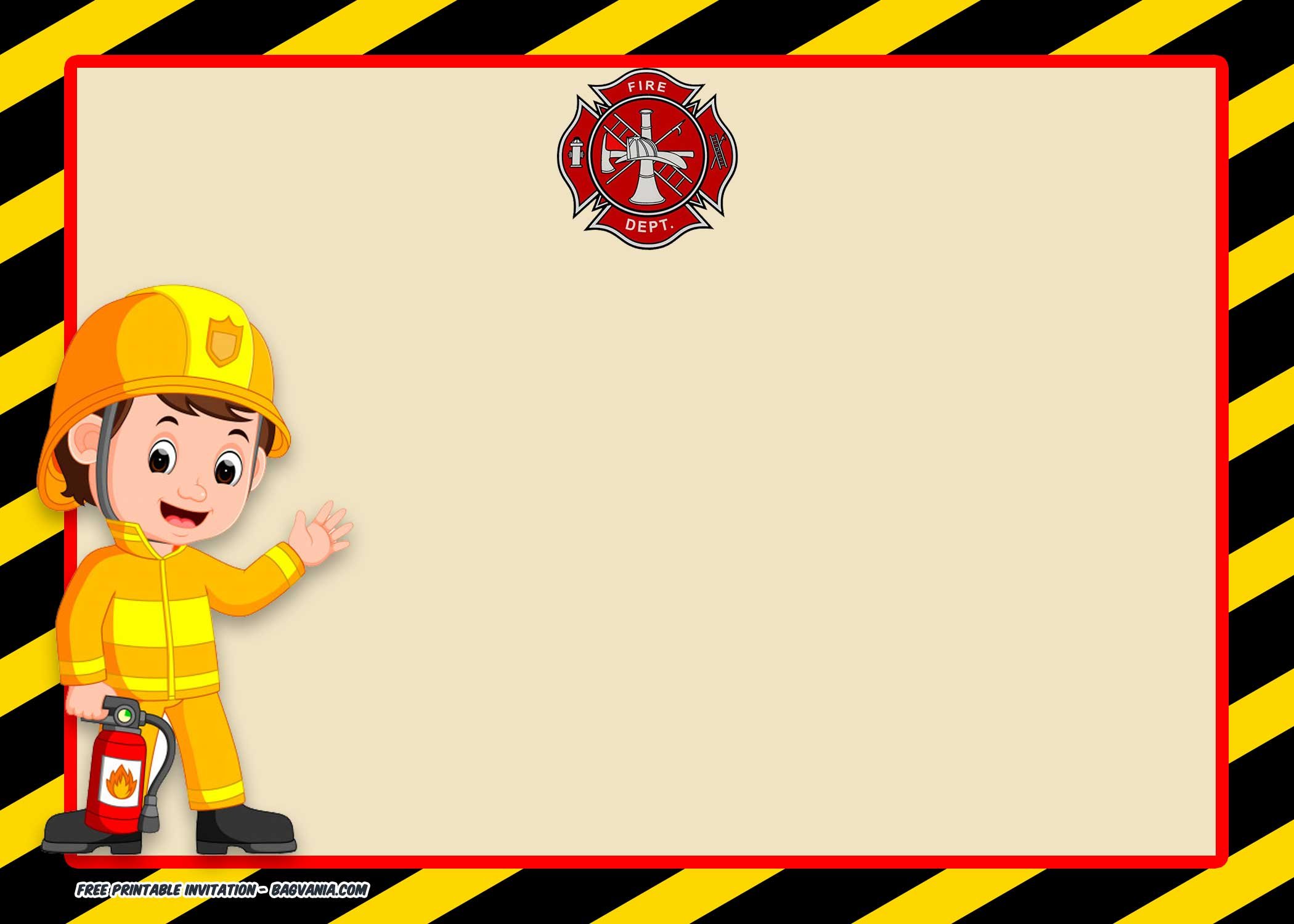 За последние годы значительно увеличилось количество пожаров, которые произошли по вине человека. Часто причиной пожара становится детская шалость. Родители подходят к этой проблеме недостаточно серьёзно. А между тем детский возраст – самый благоприятный для усвоения правил пожарной безопасности.
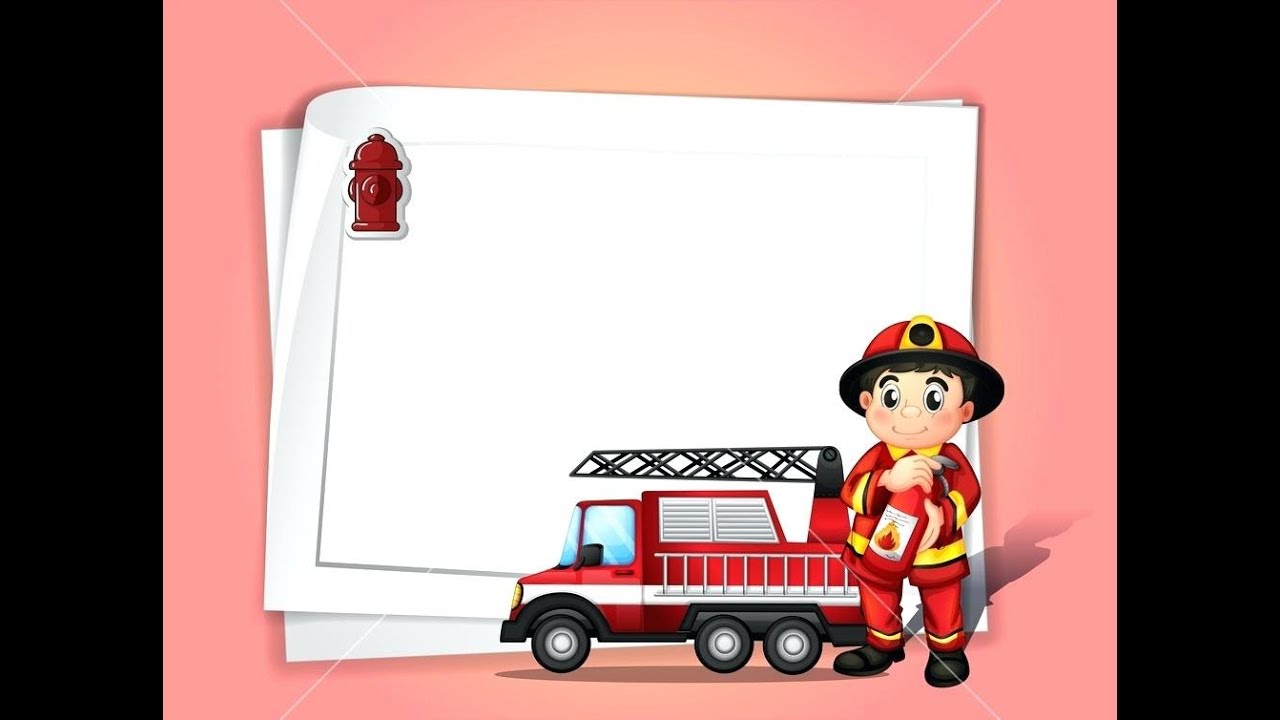 Цель
Организация специальных культурных практик младших дошкольников для формирования навыков безопасного поведения.
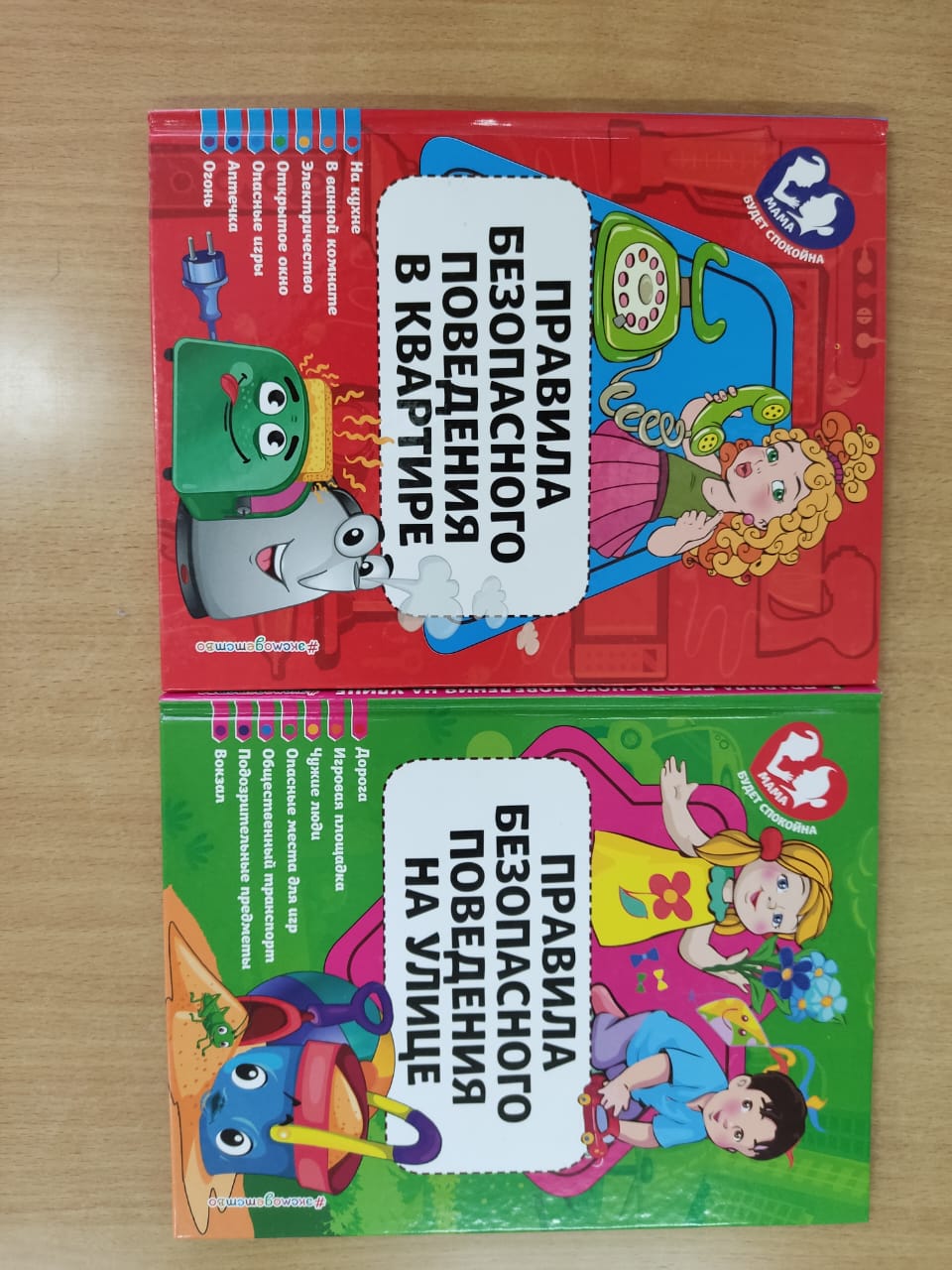 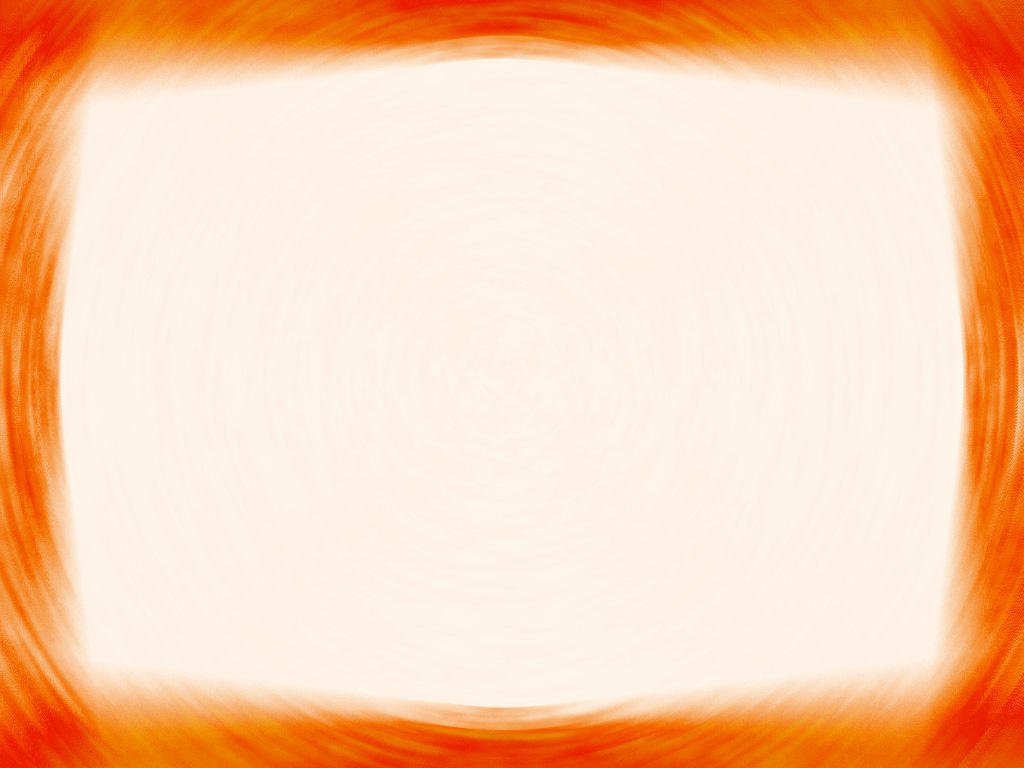 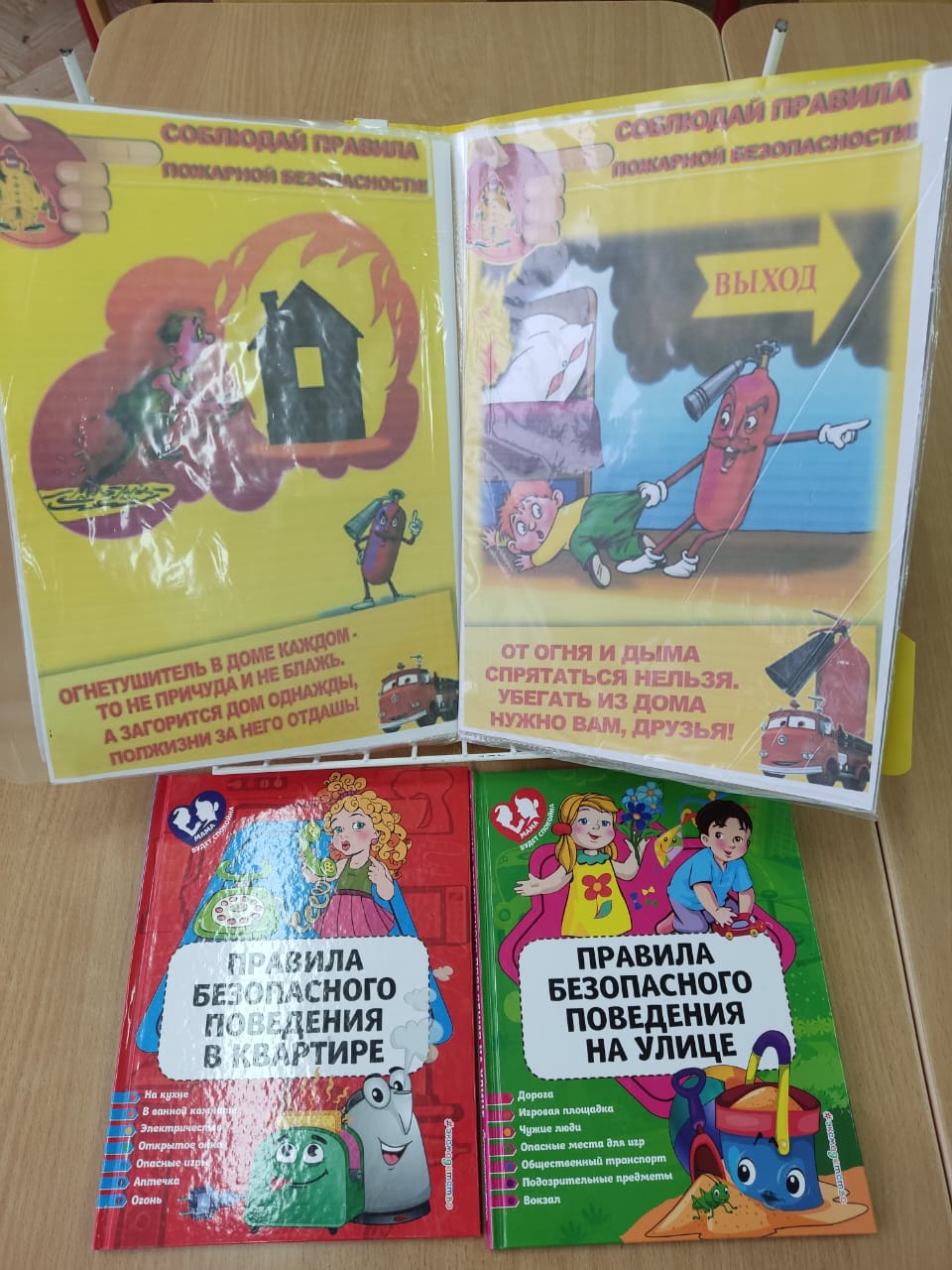 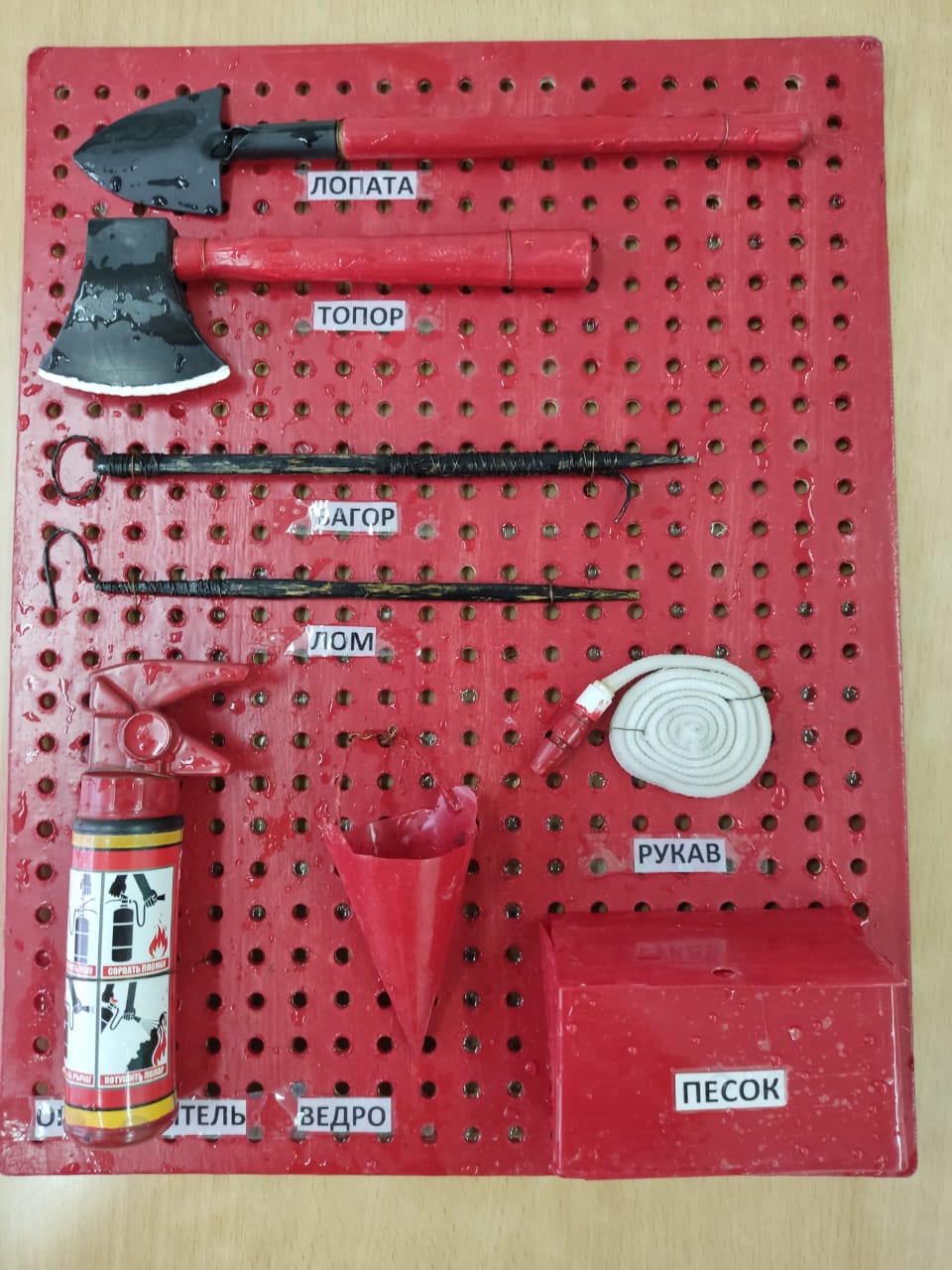 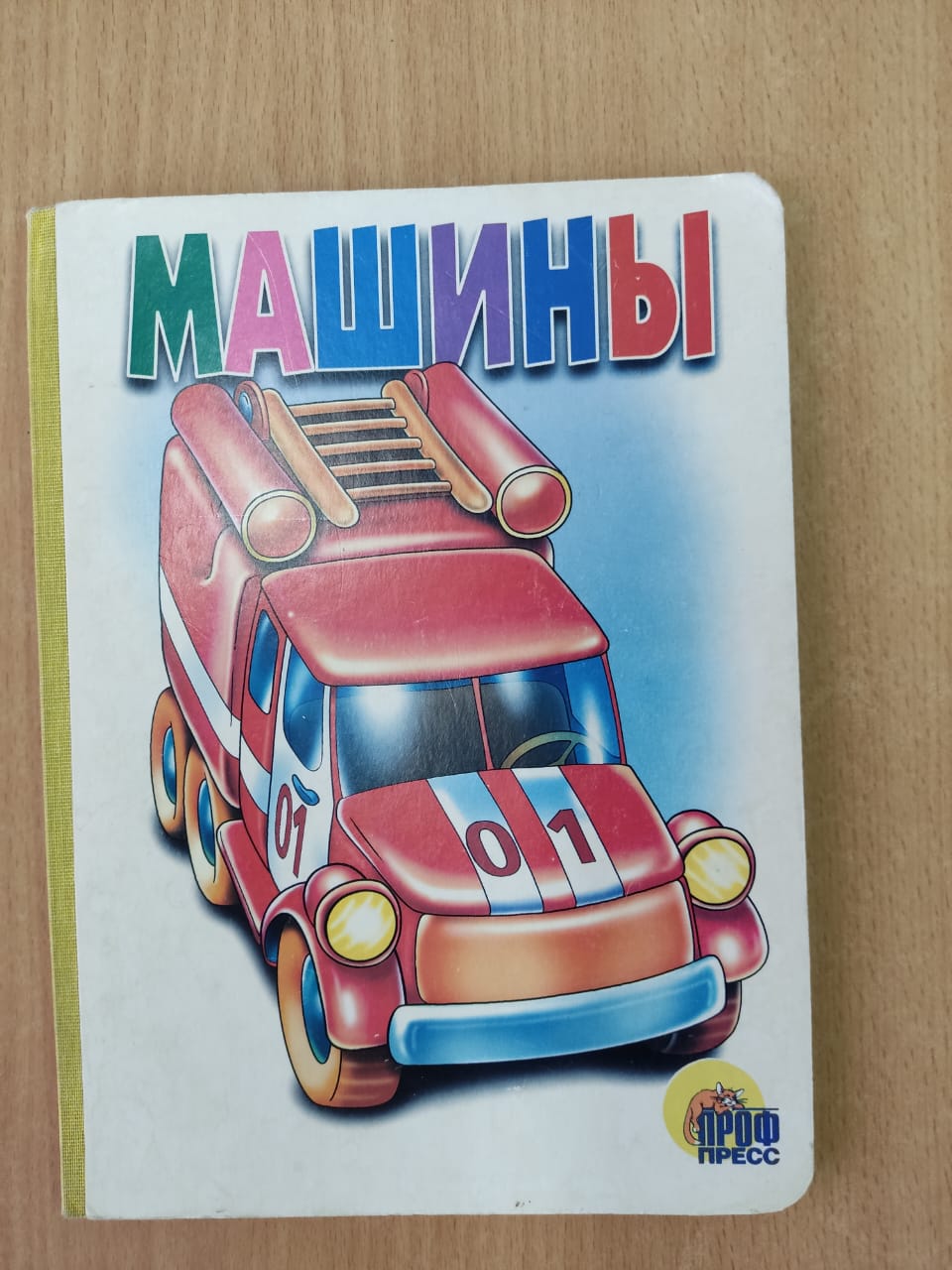 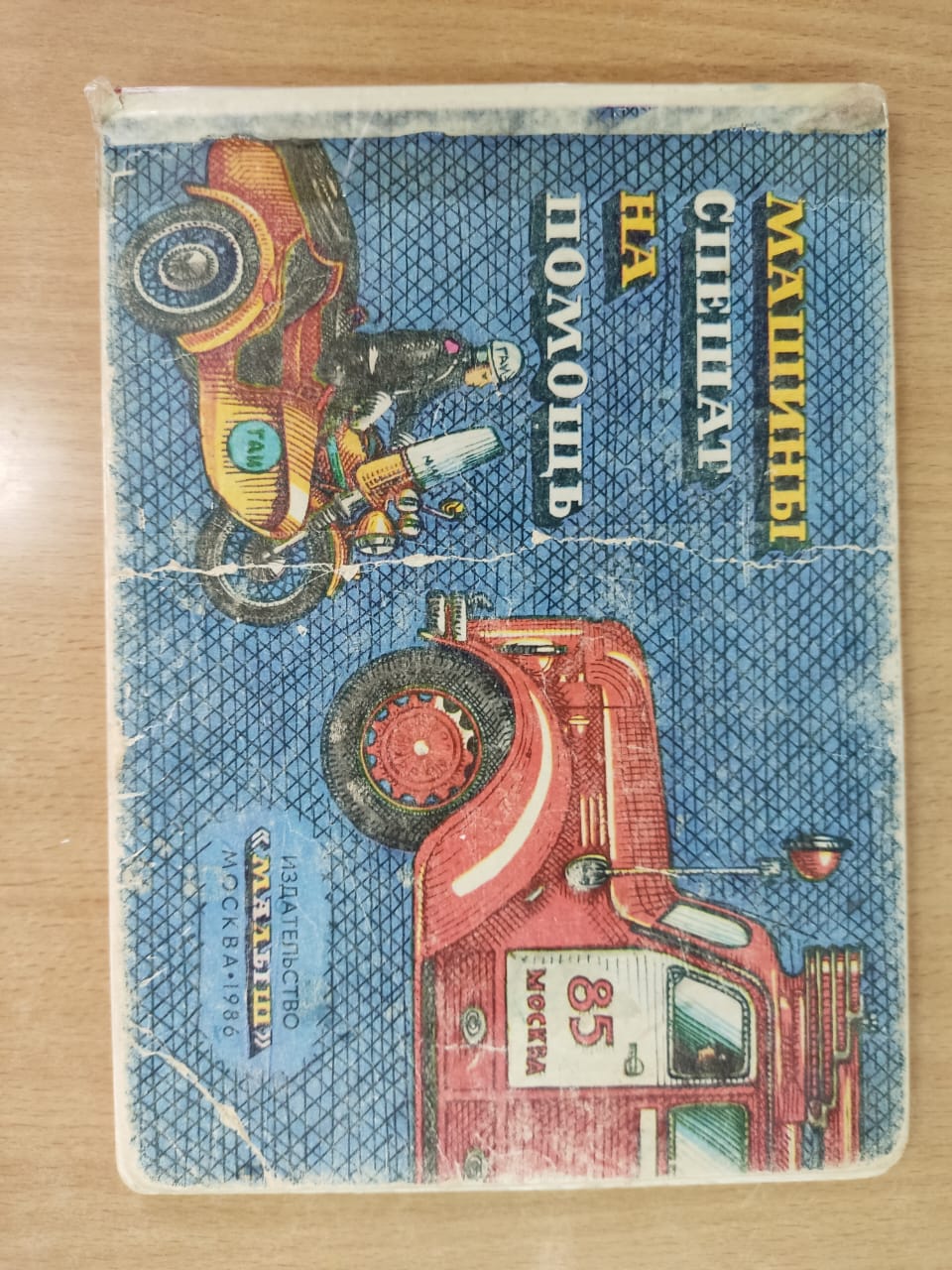 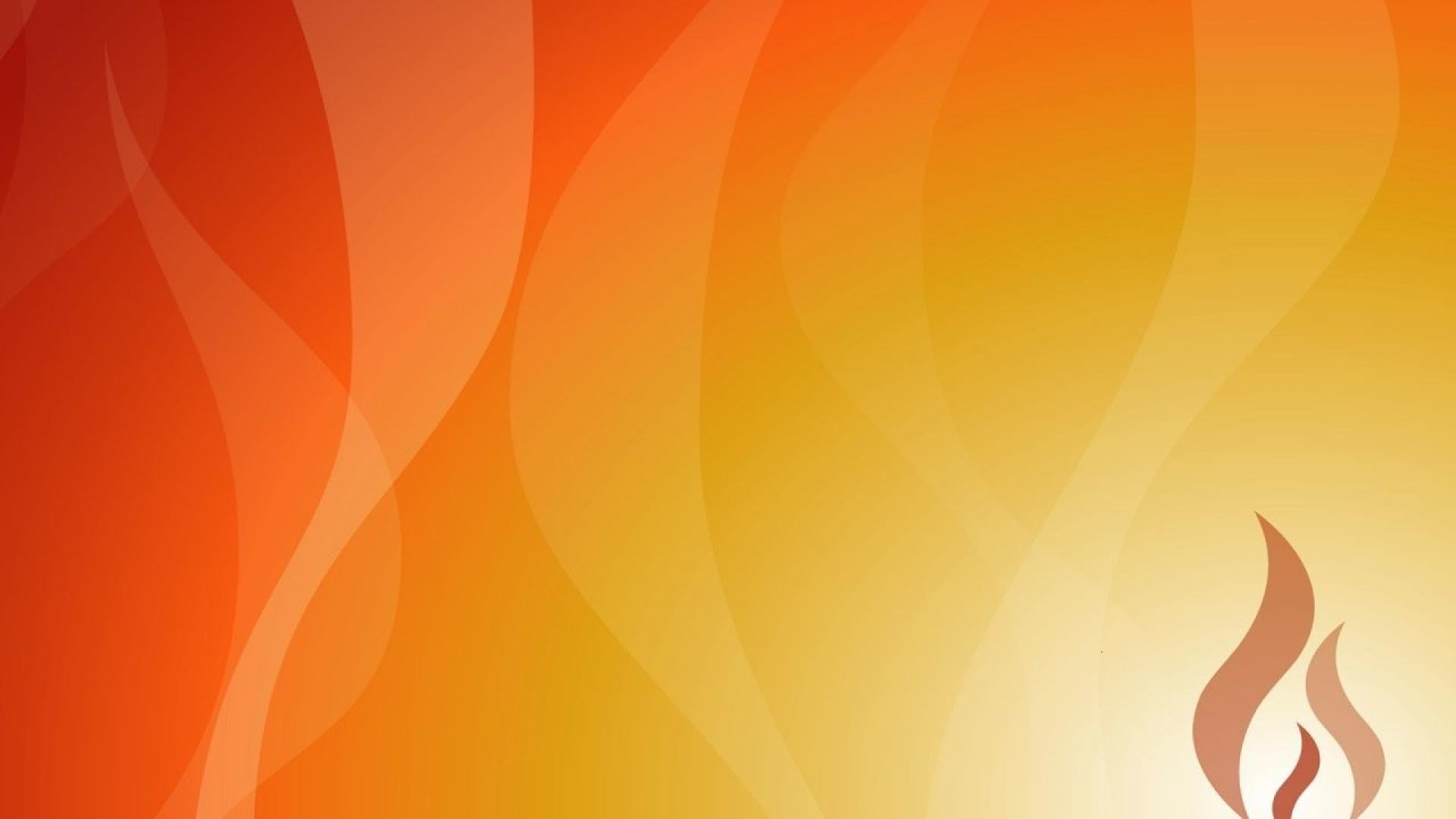 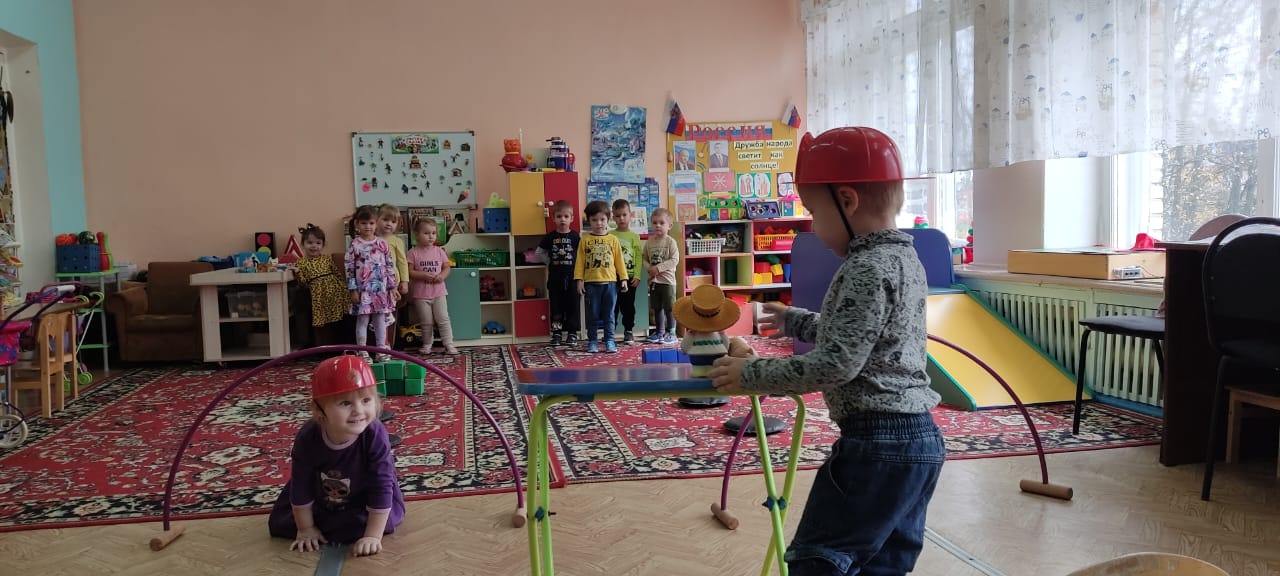 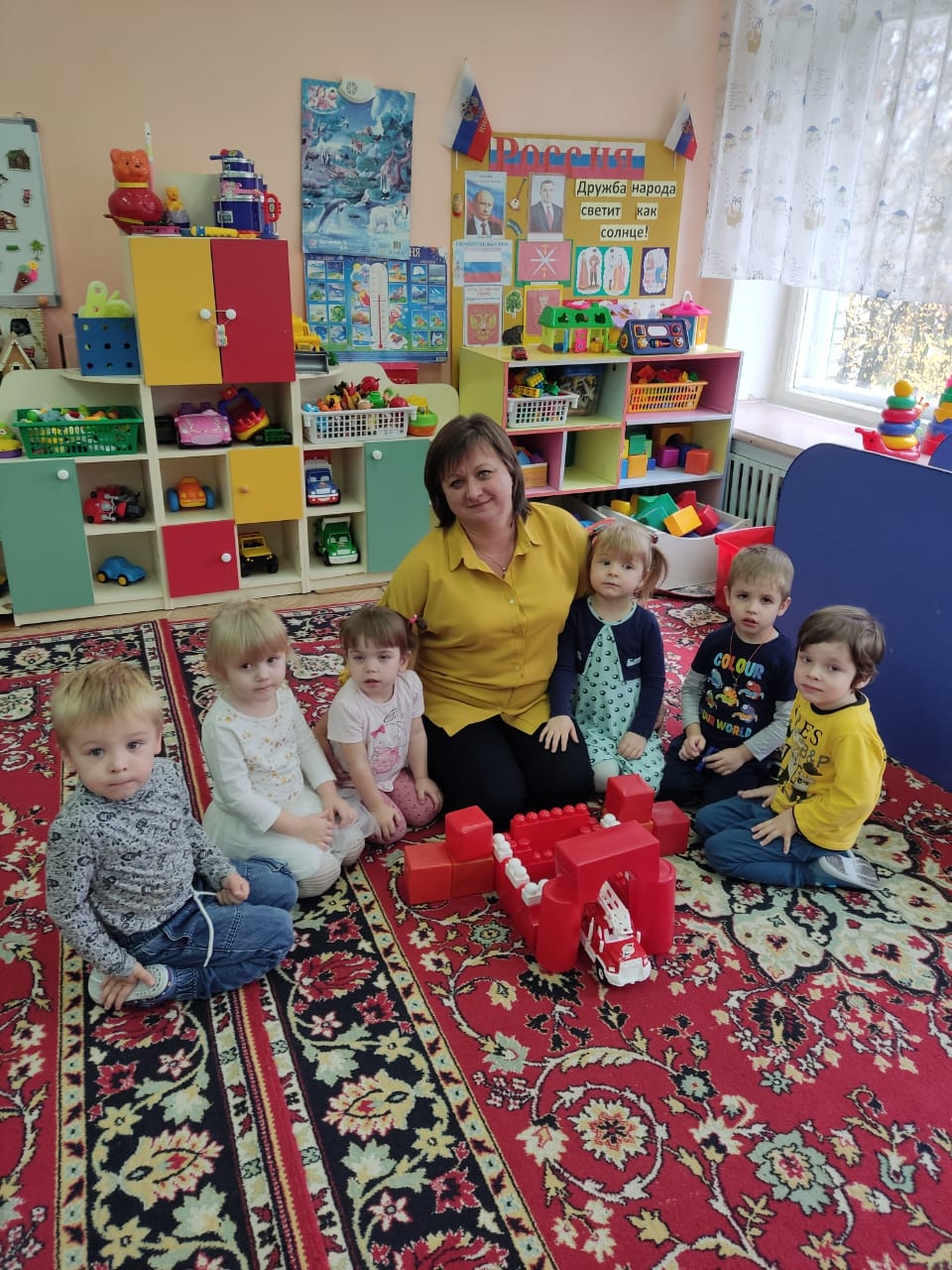 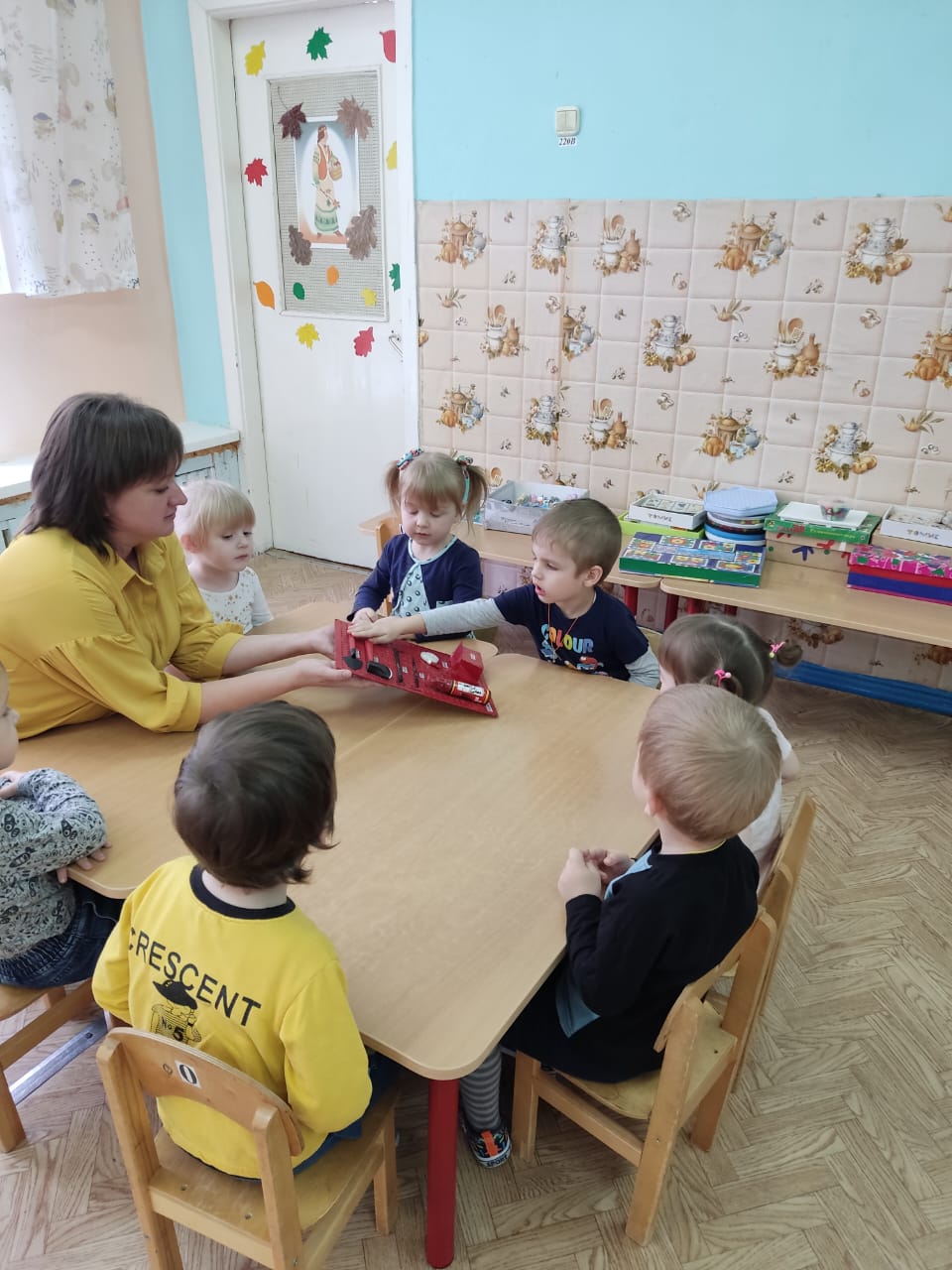 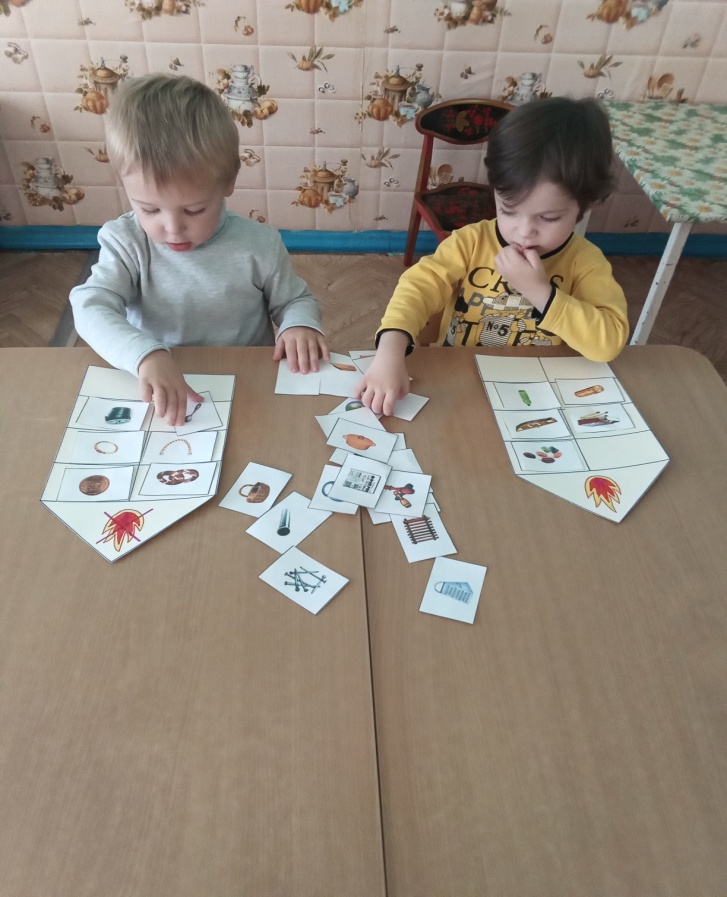 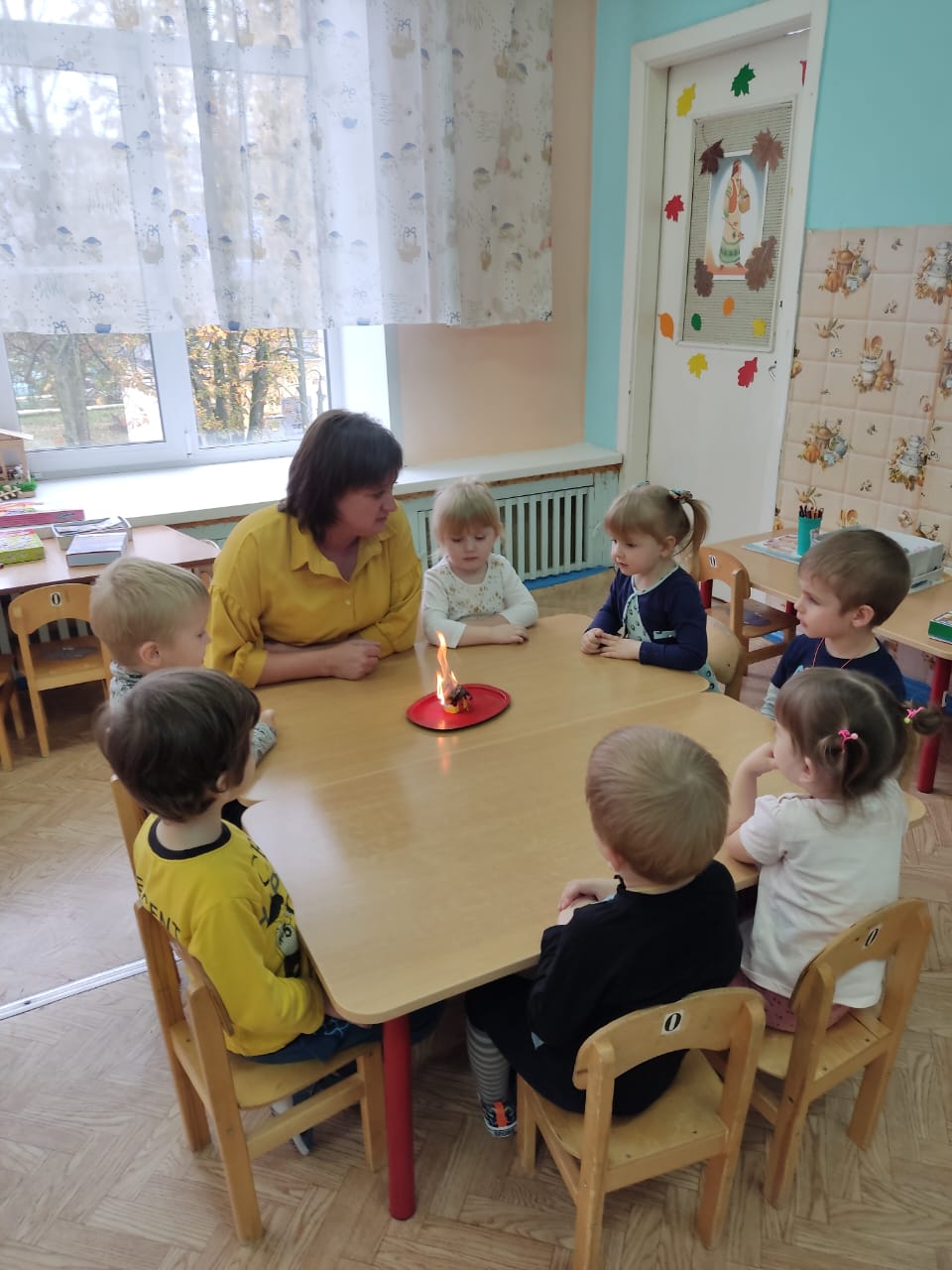 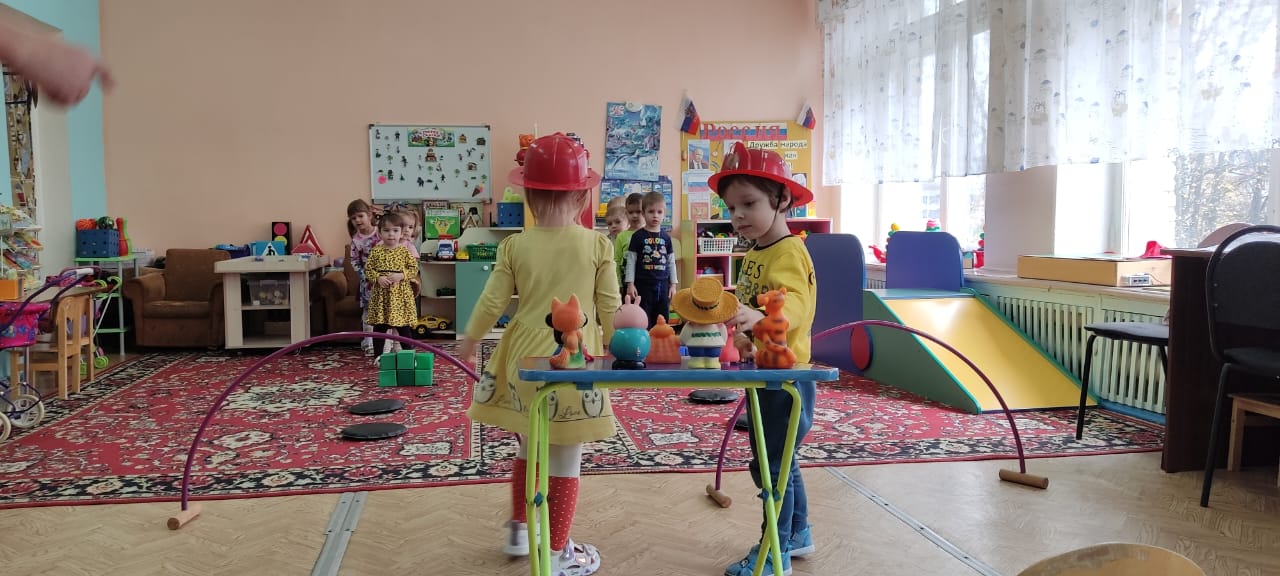 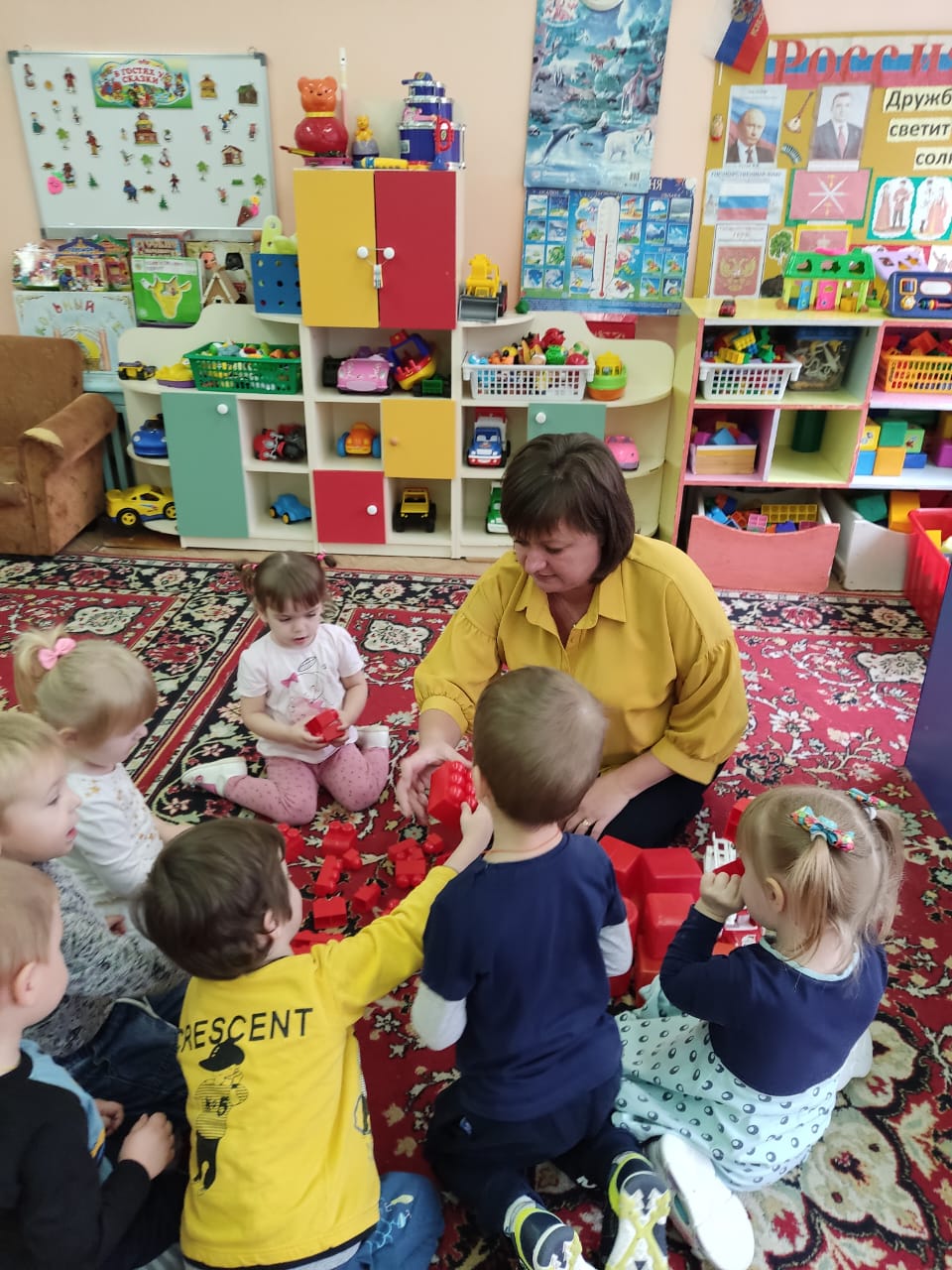 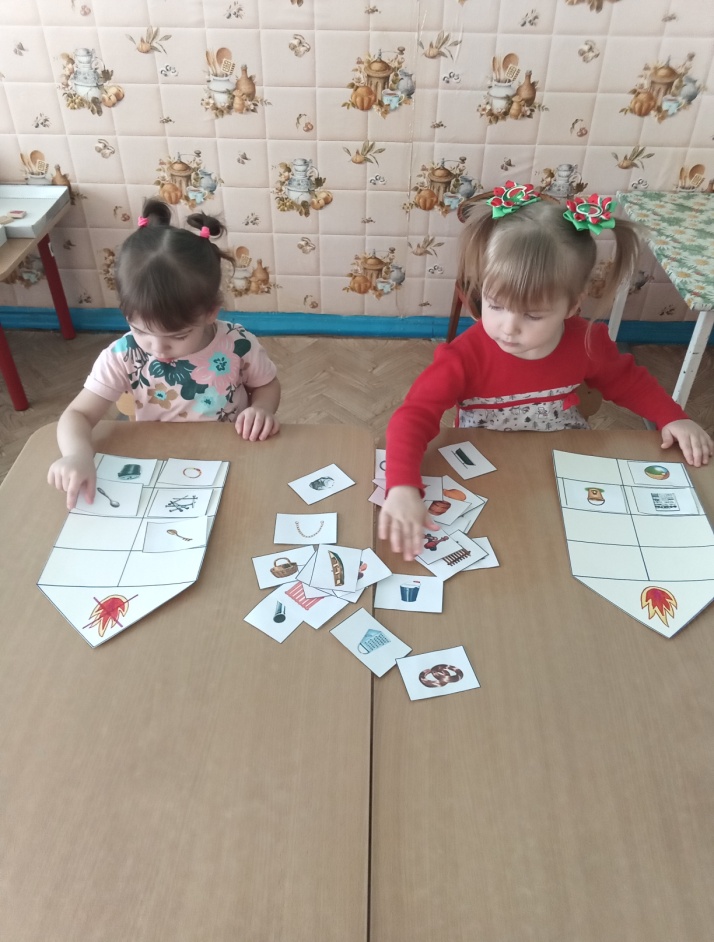 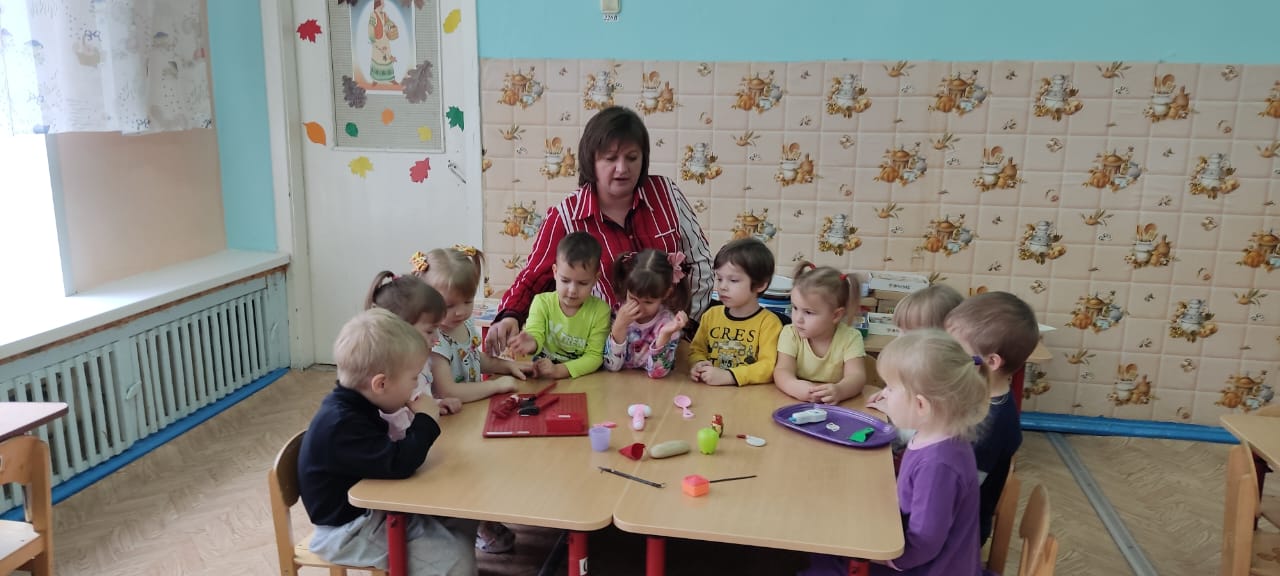 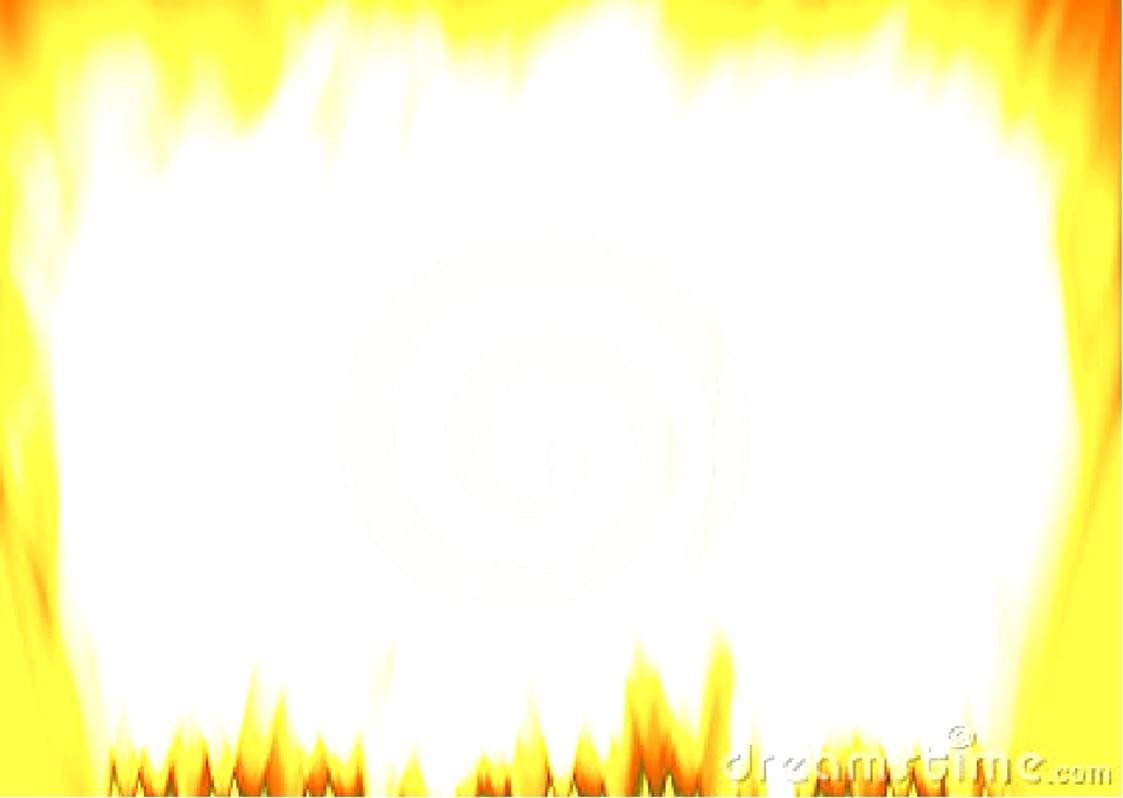 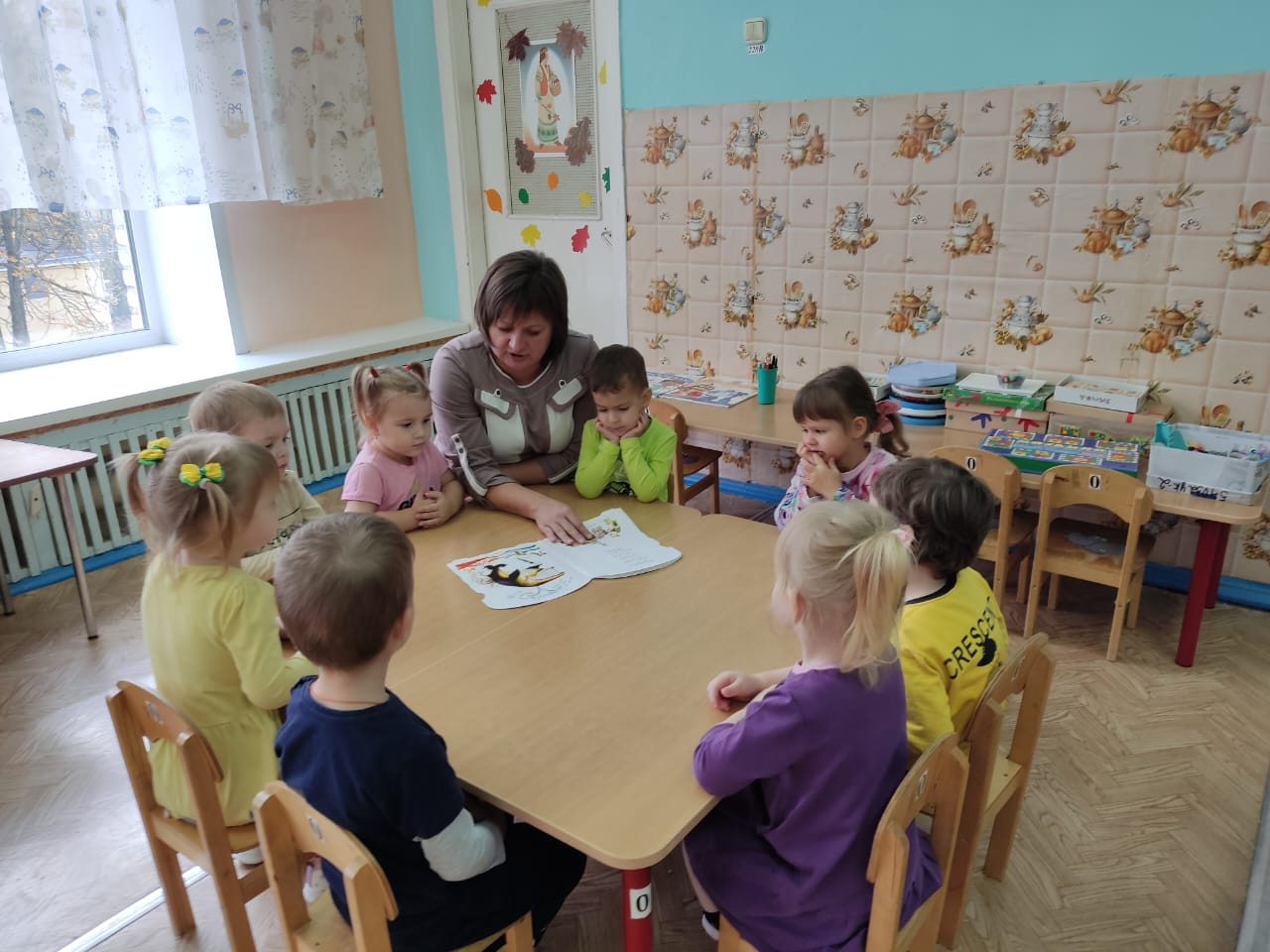 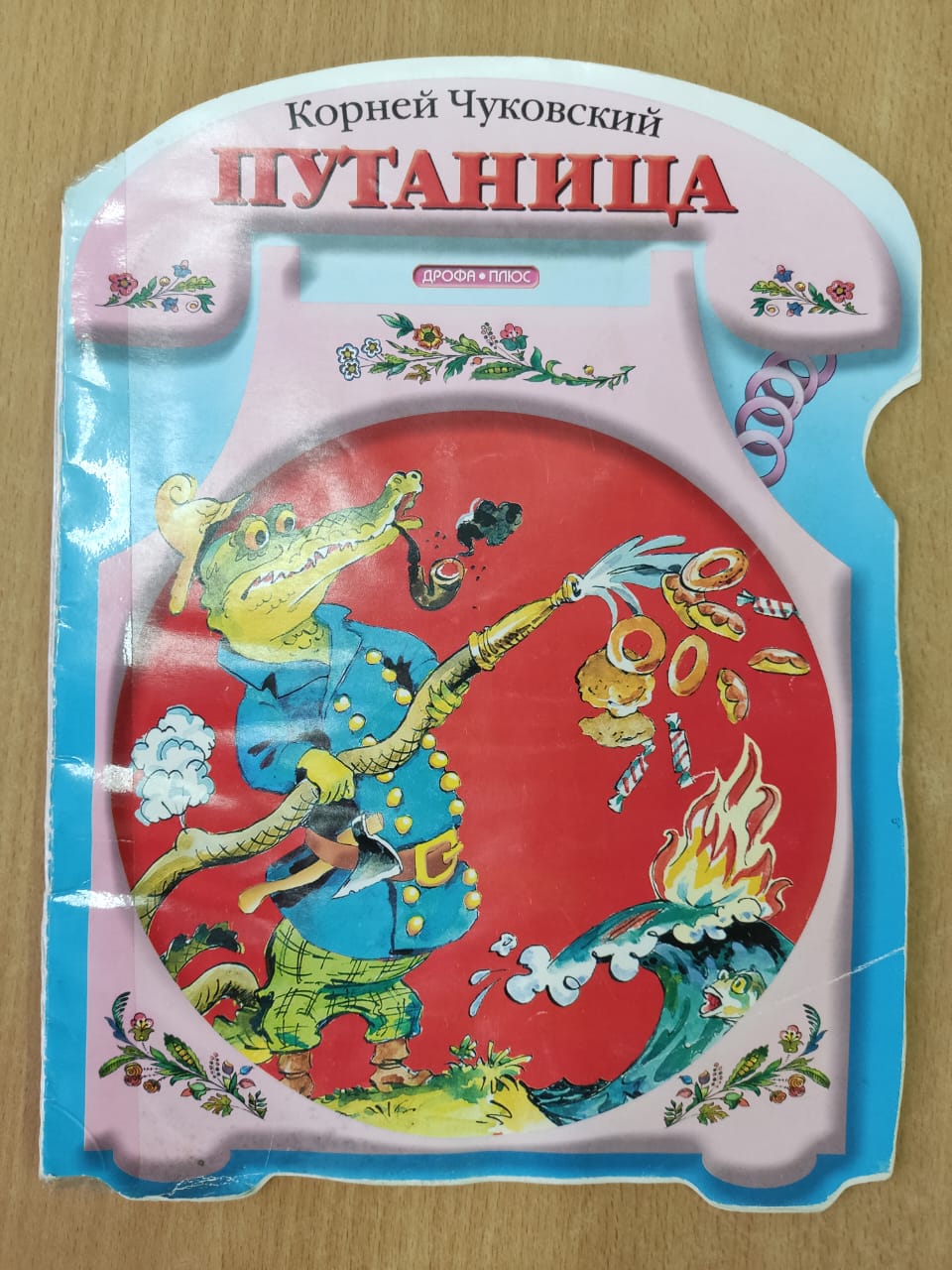 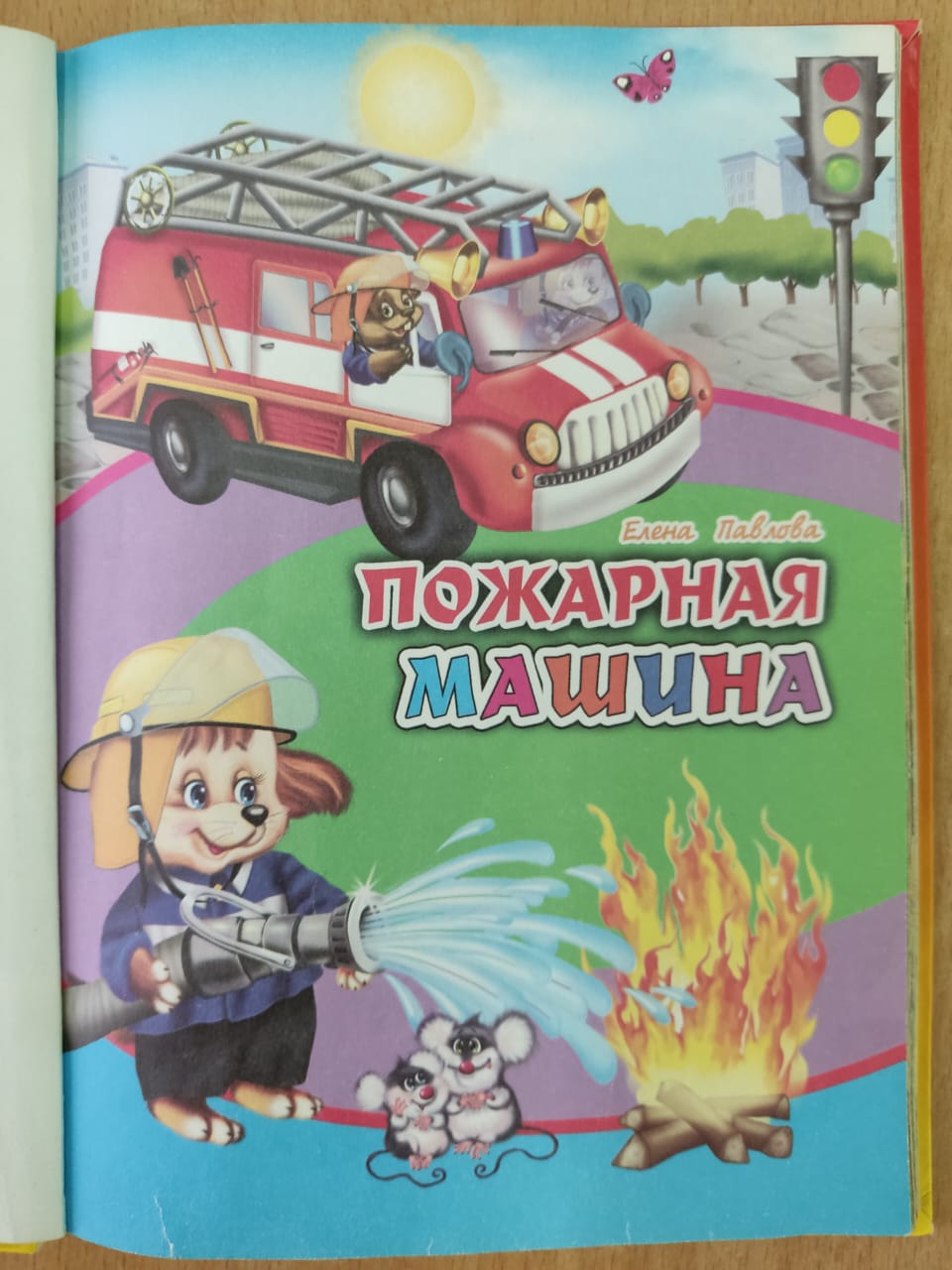 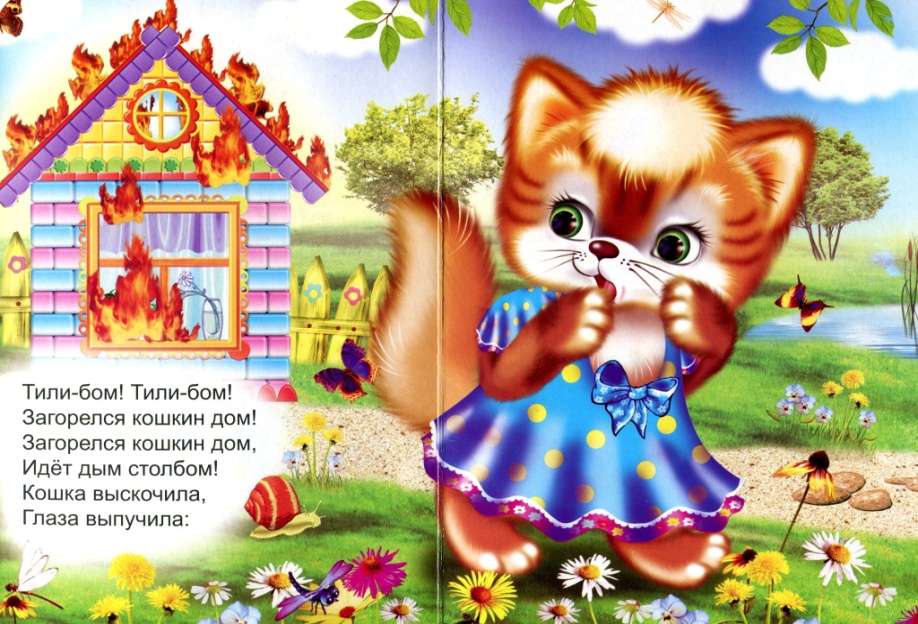 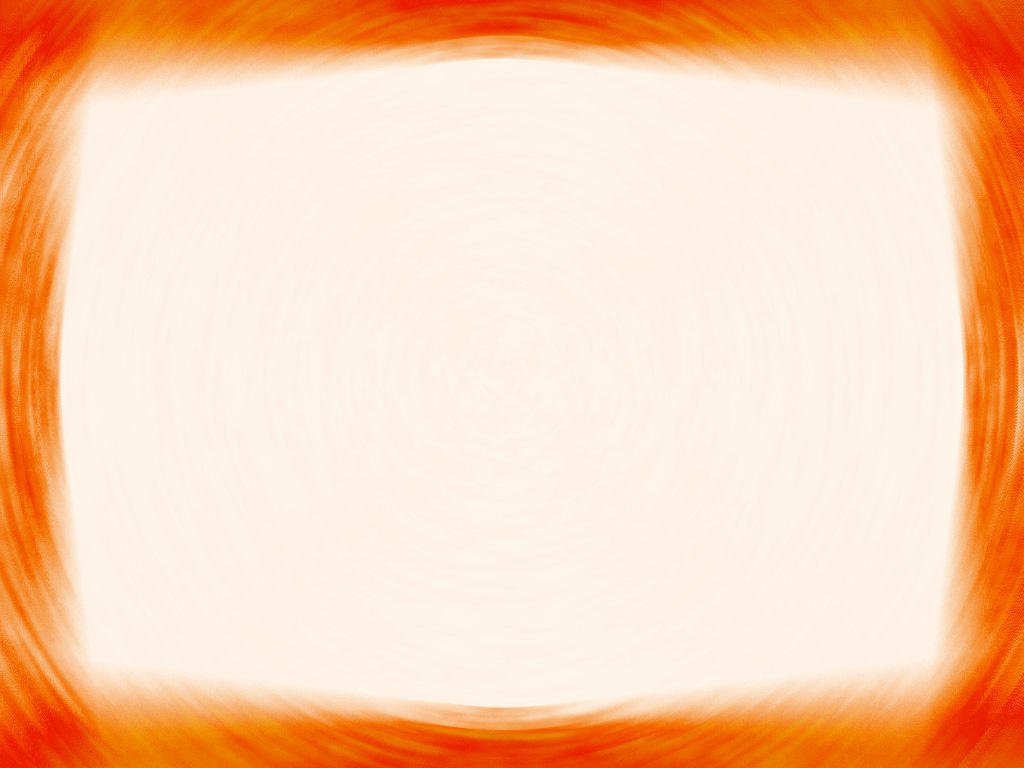 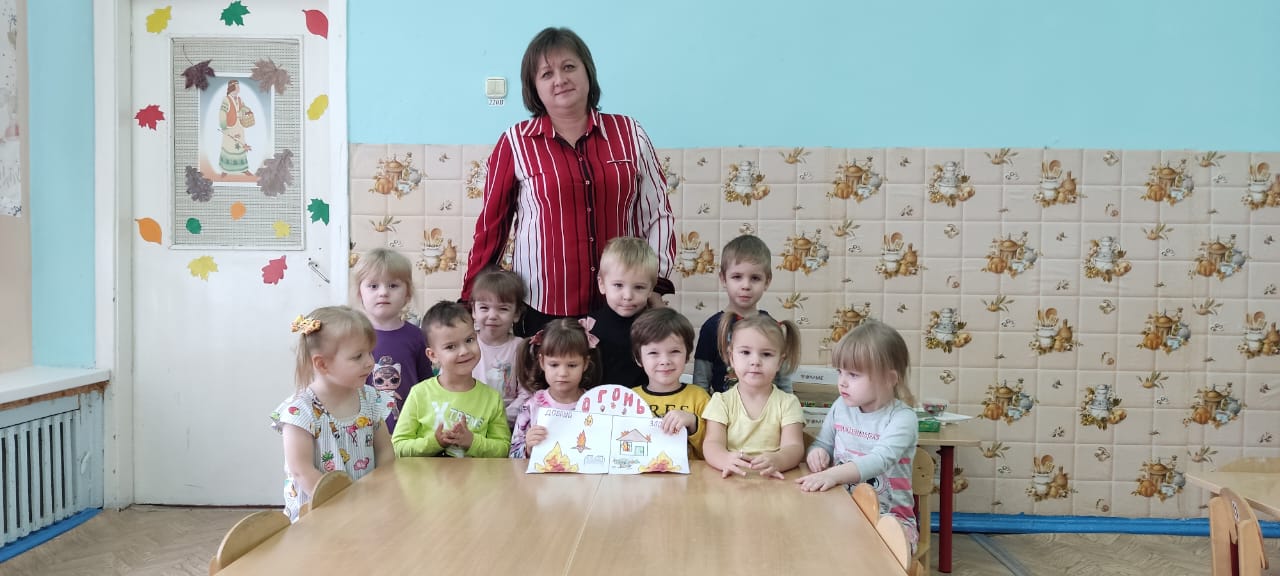 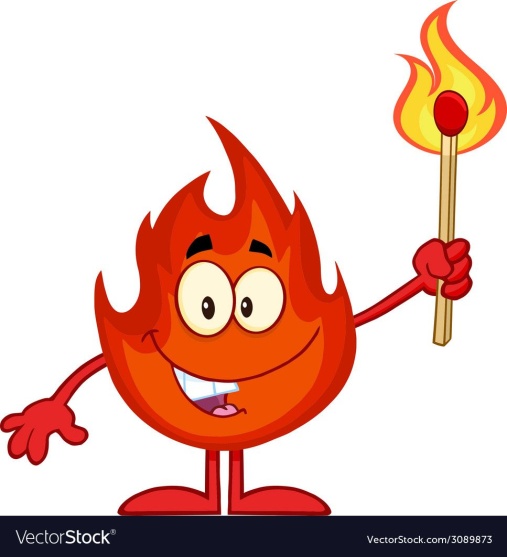 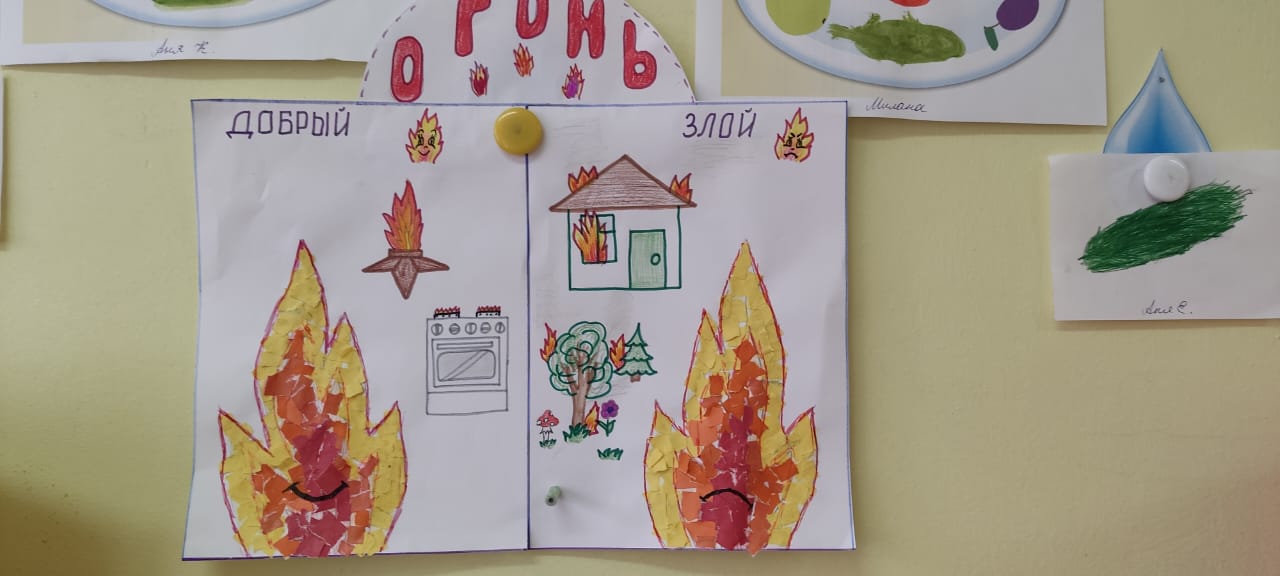 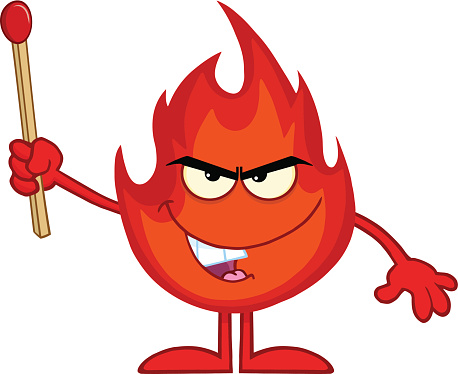 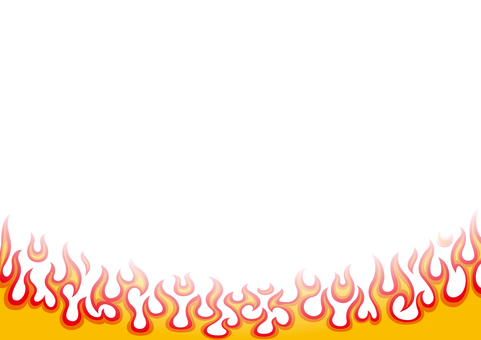 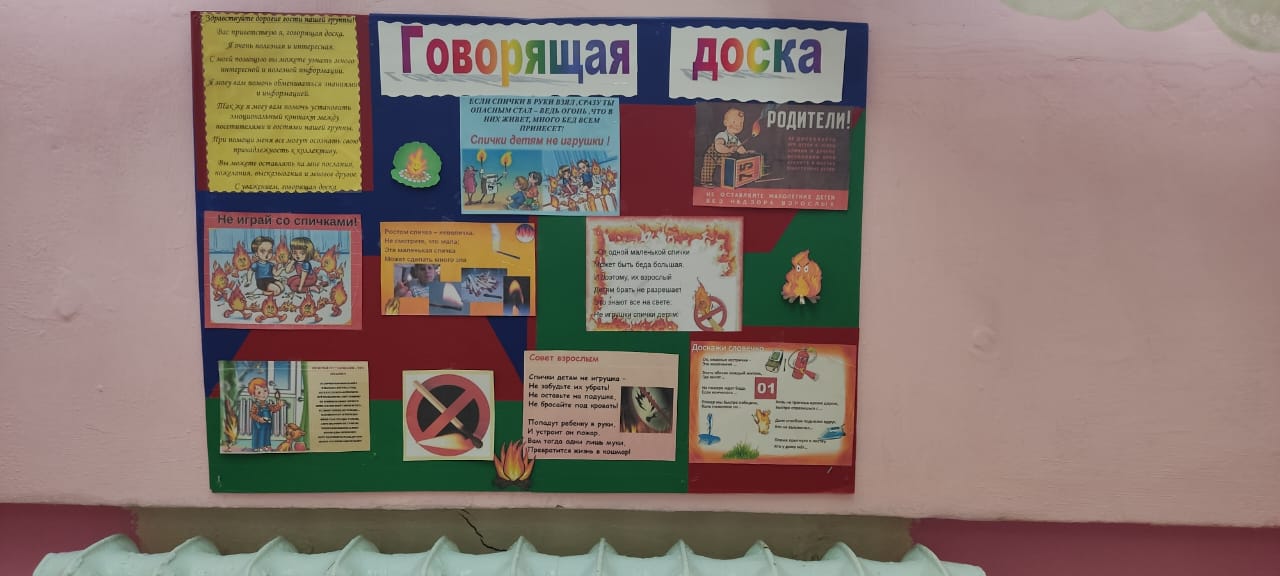 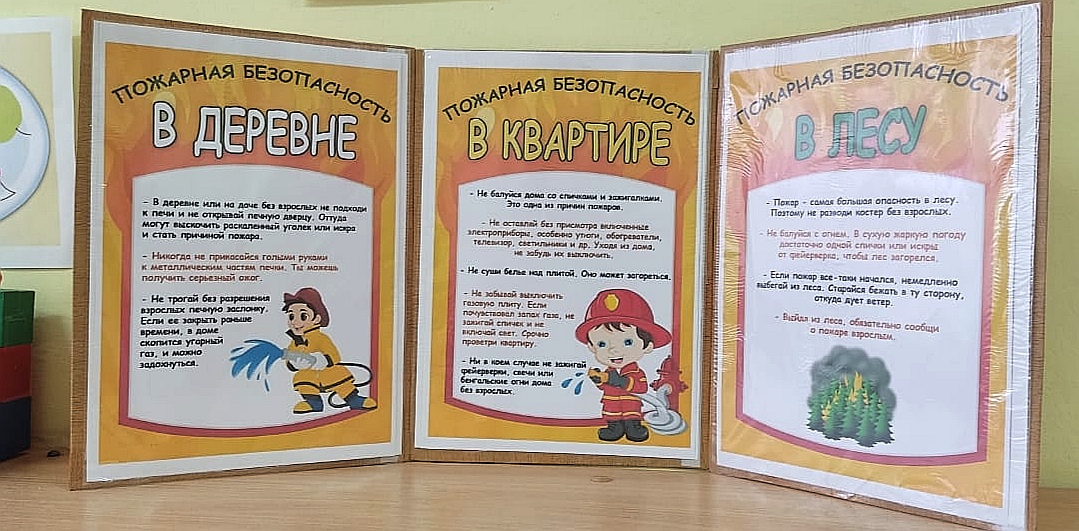 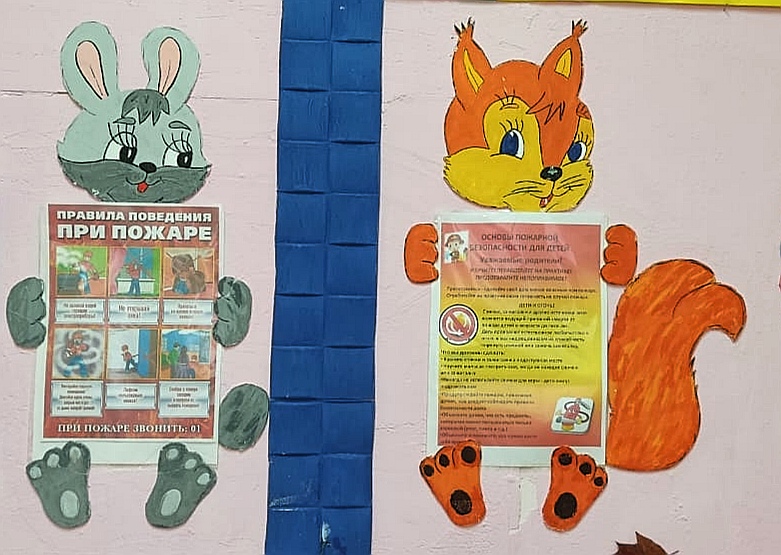 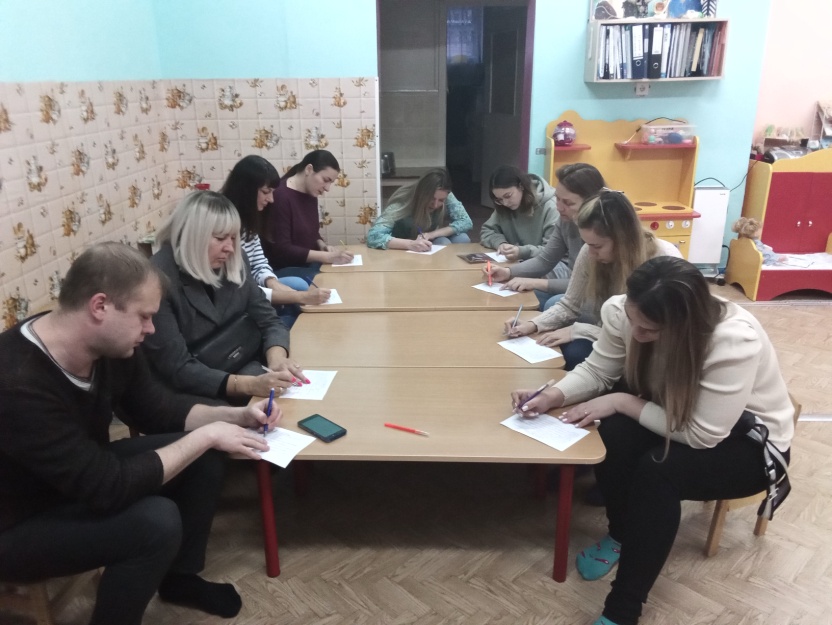 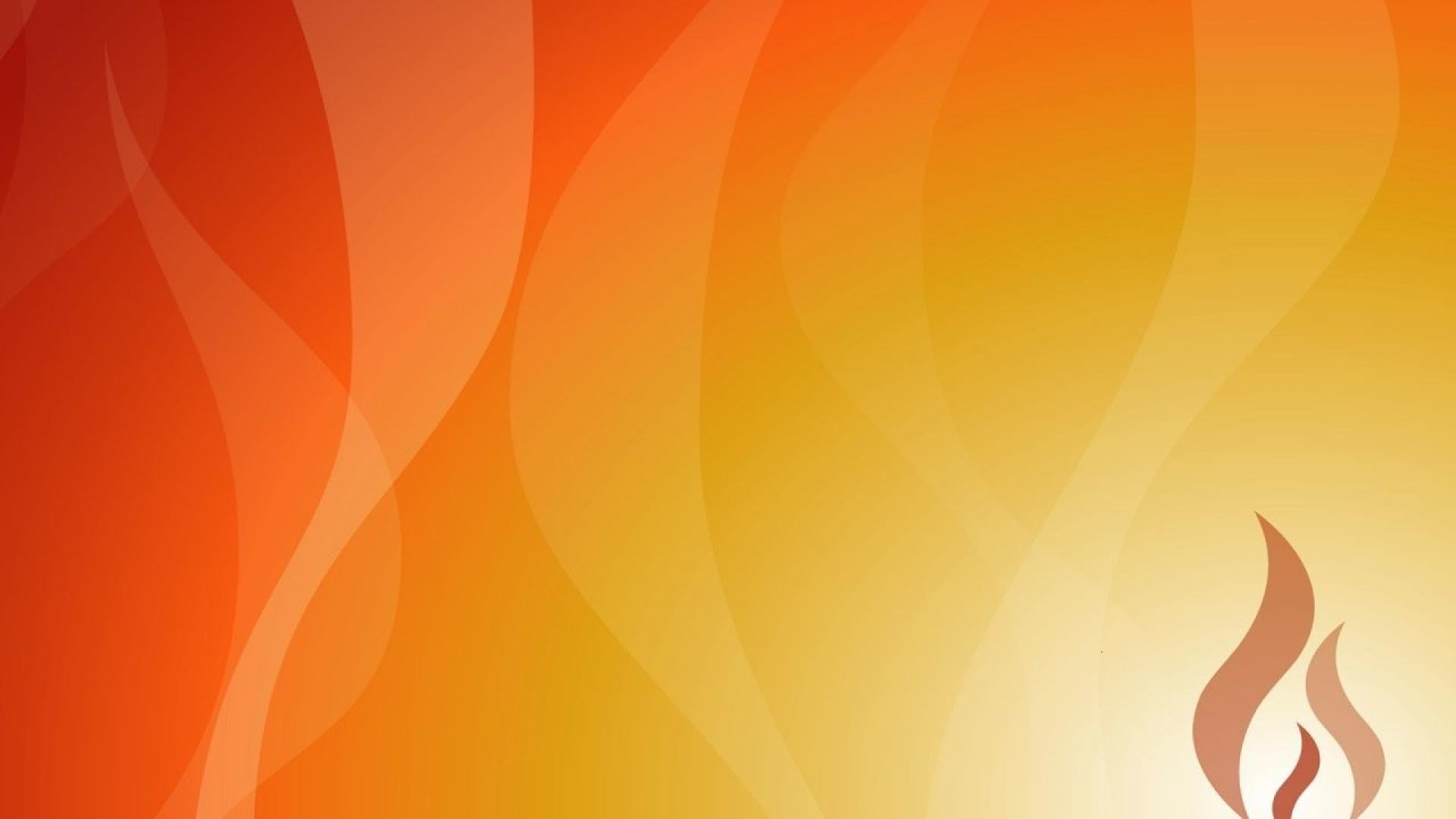 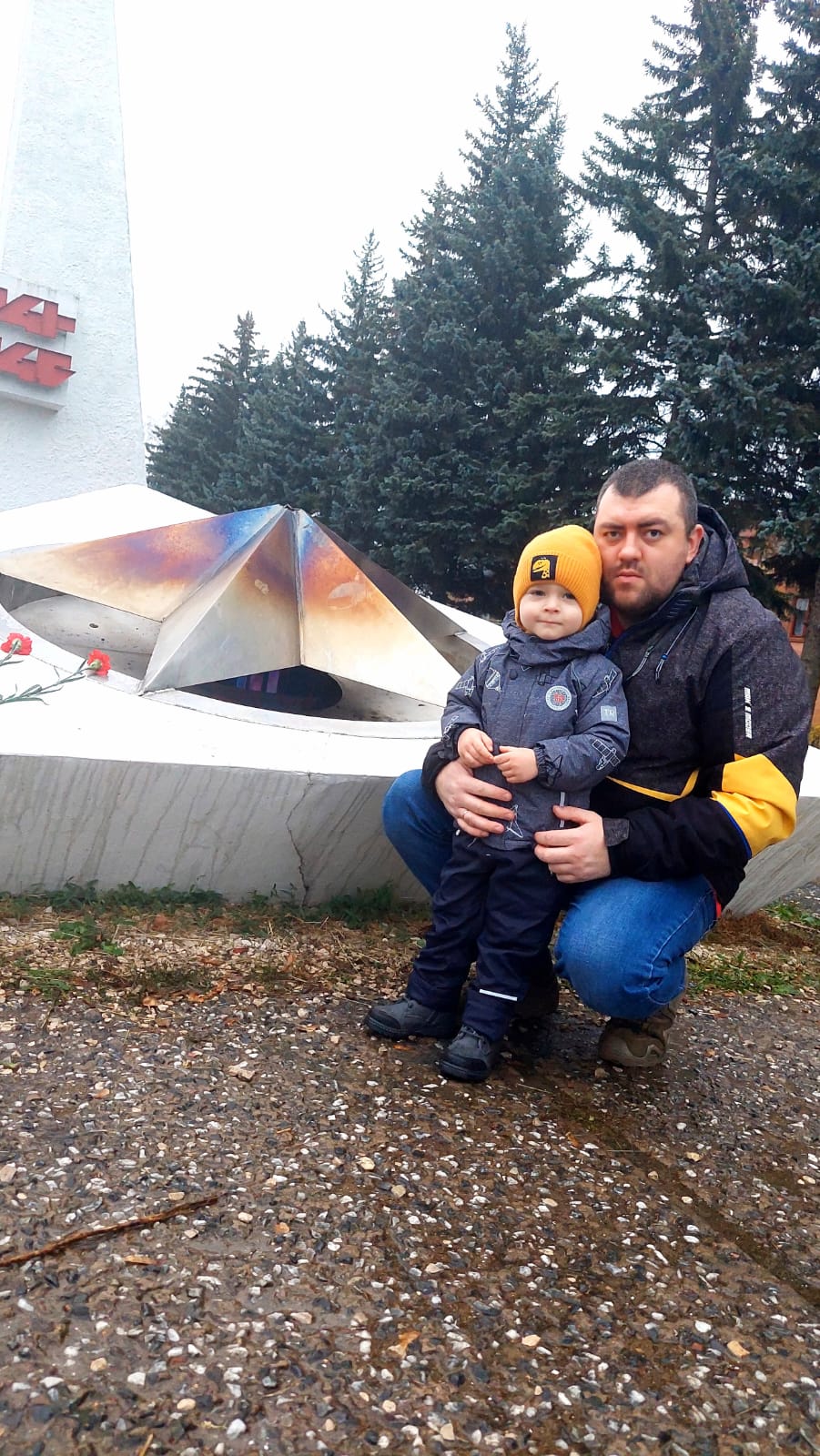 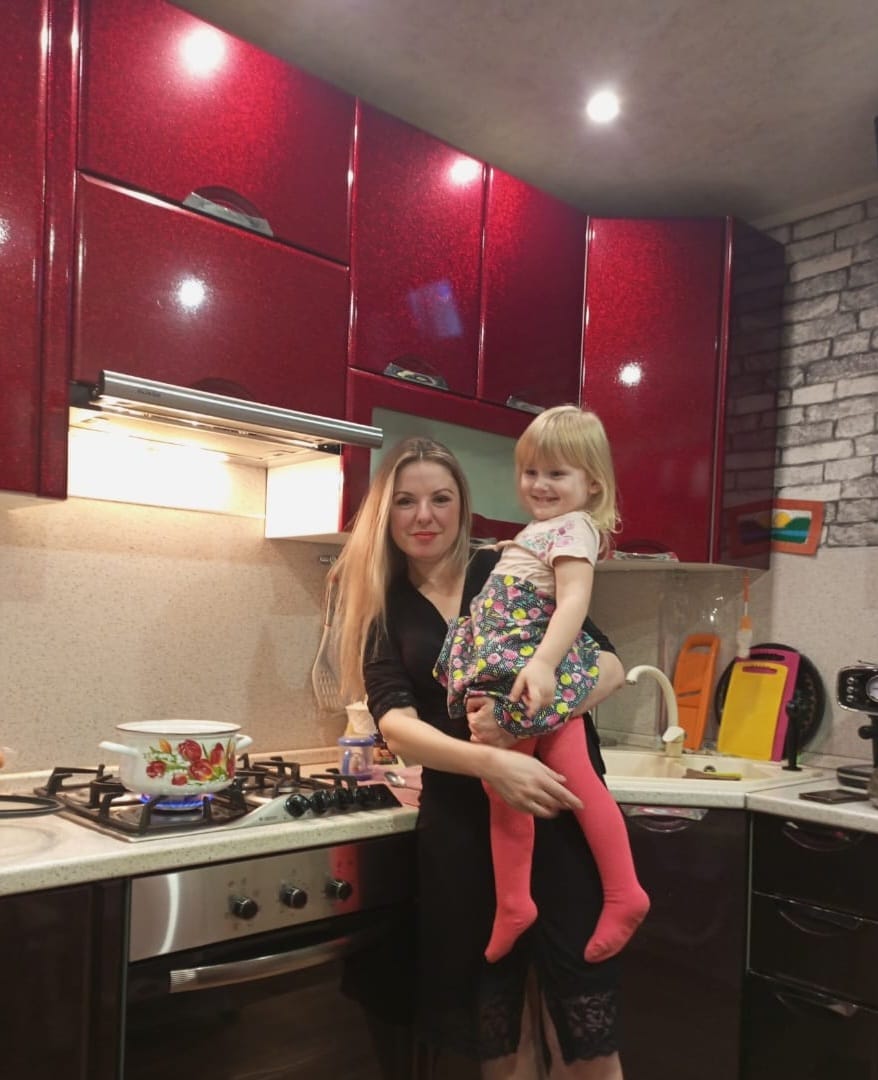 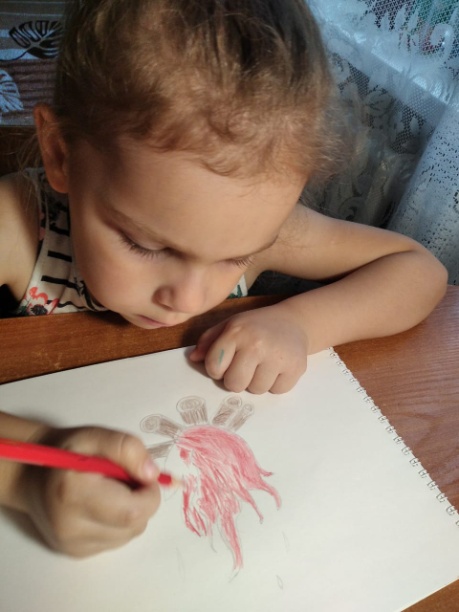 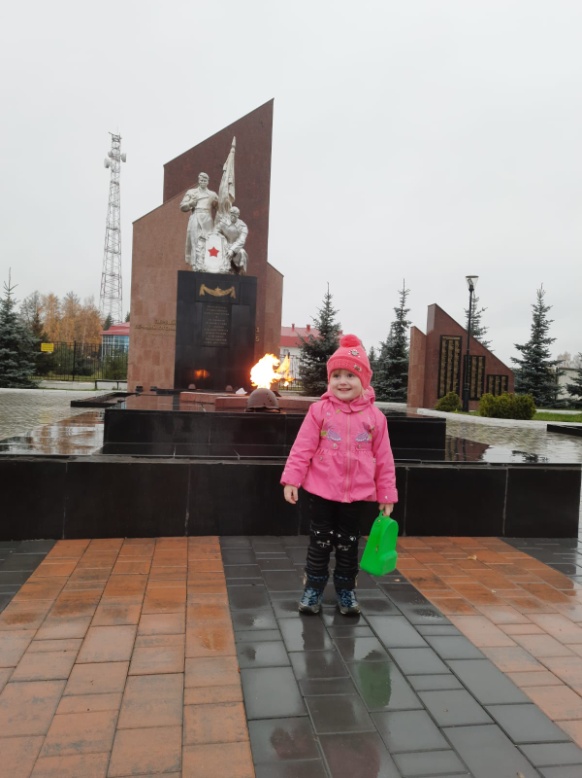 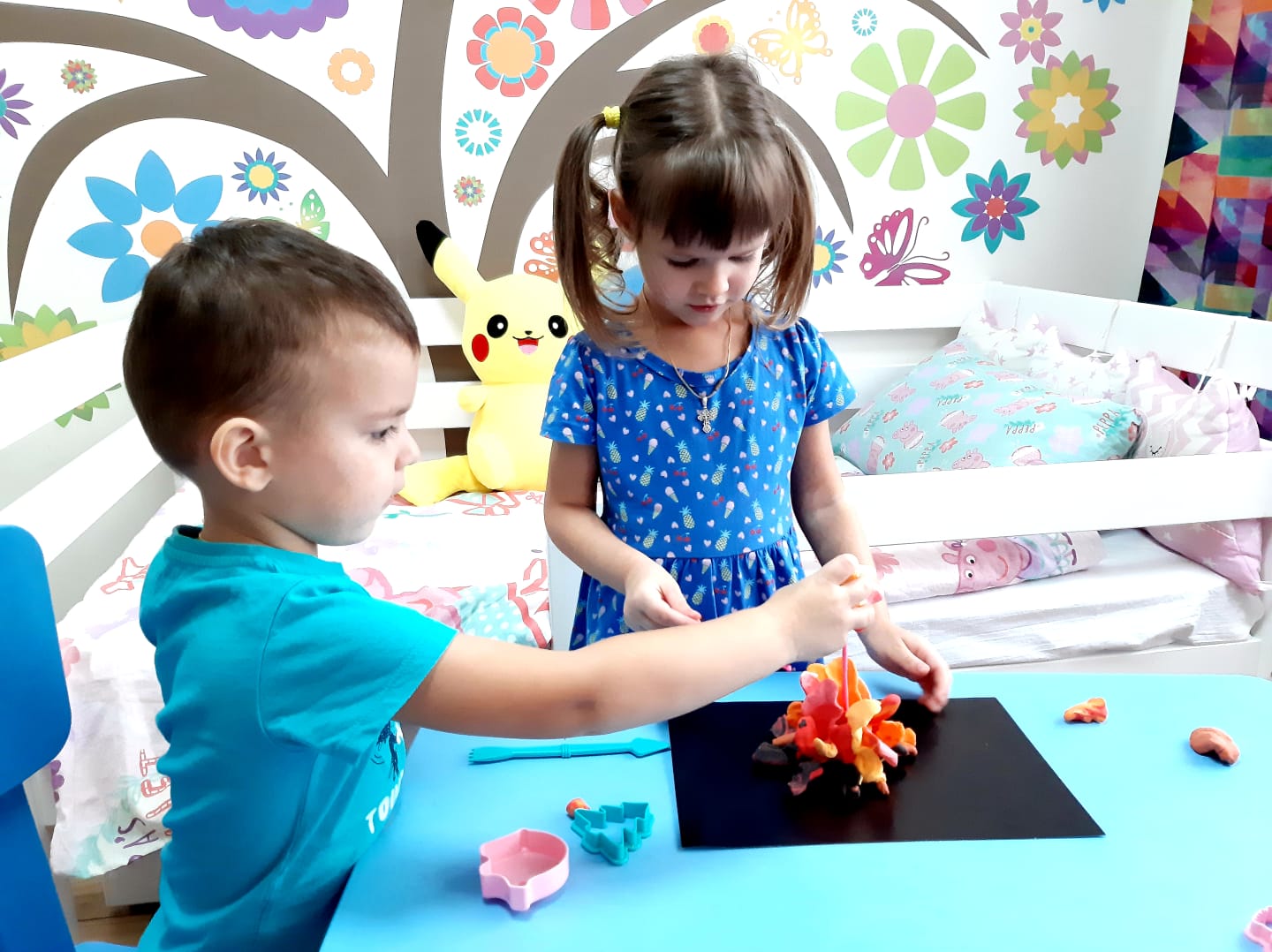 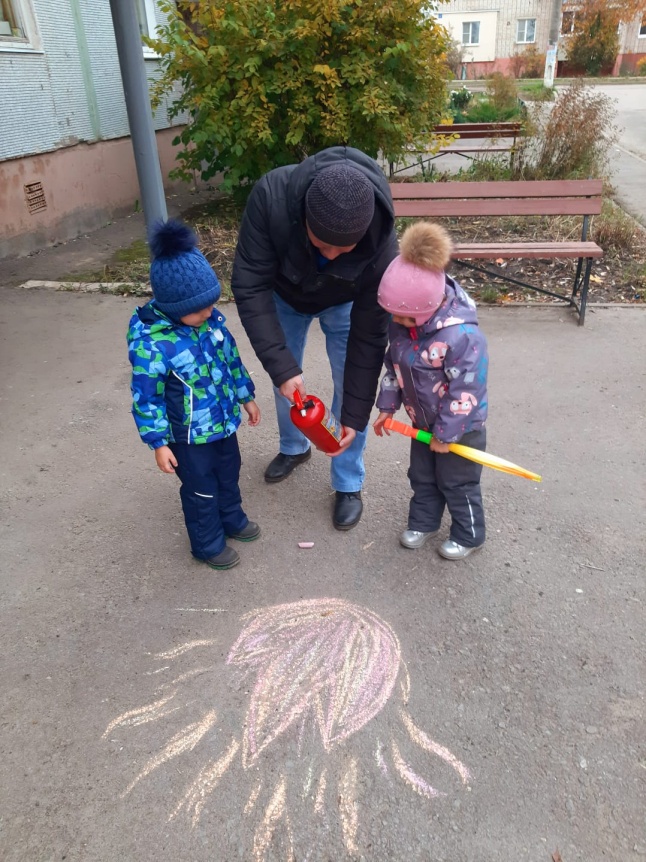 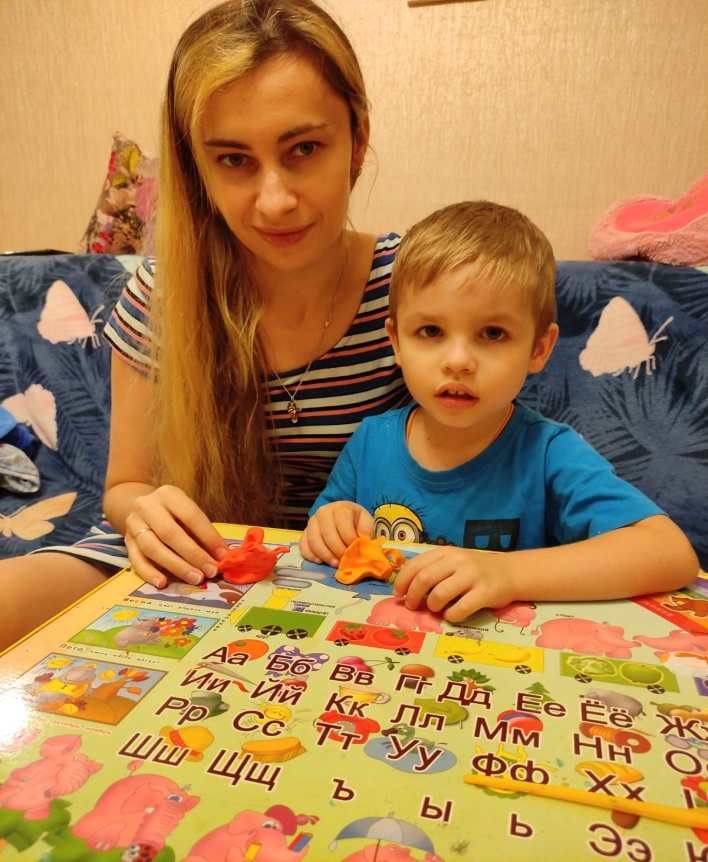 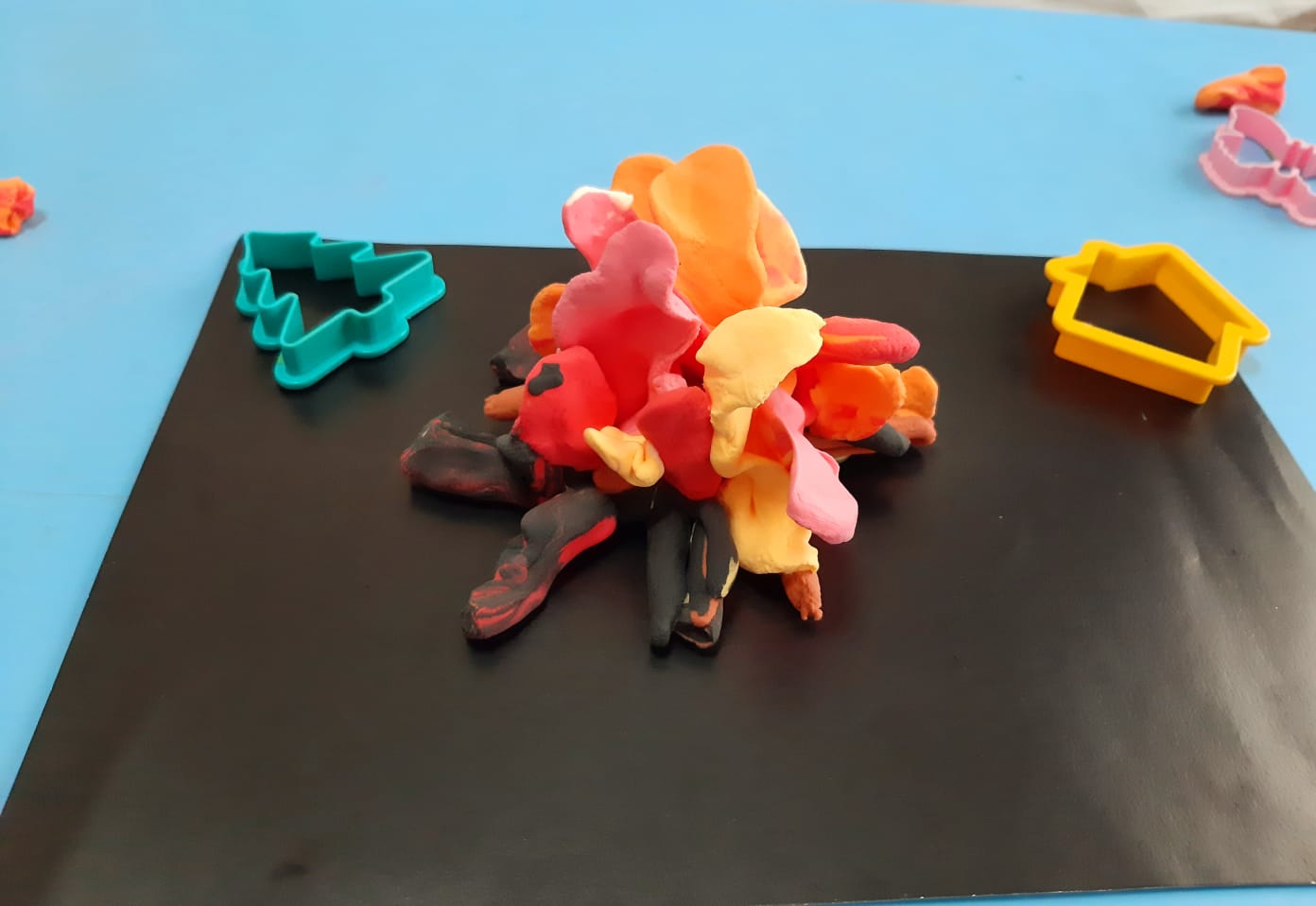 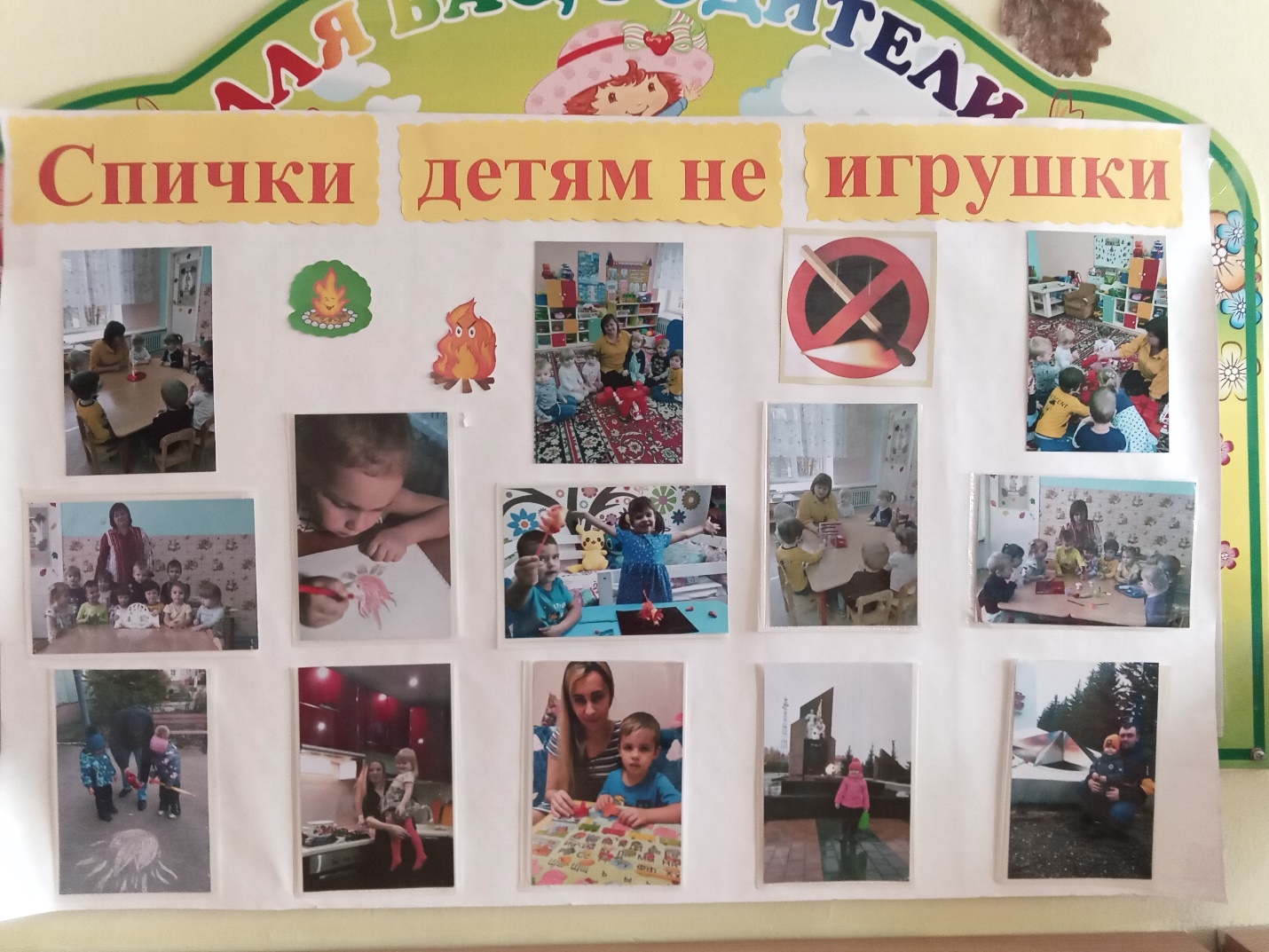 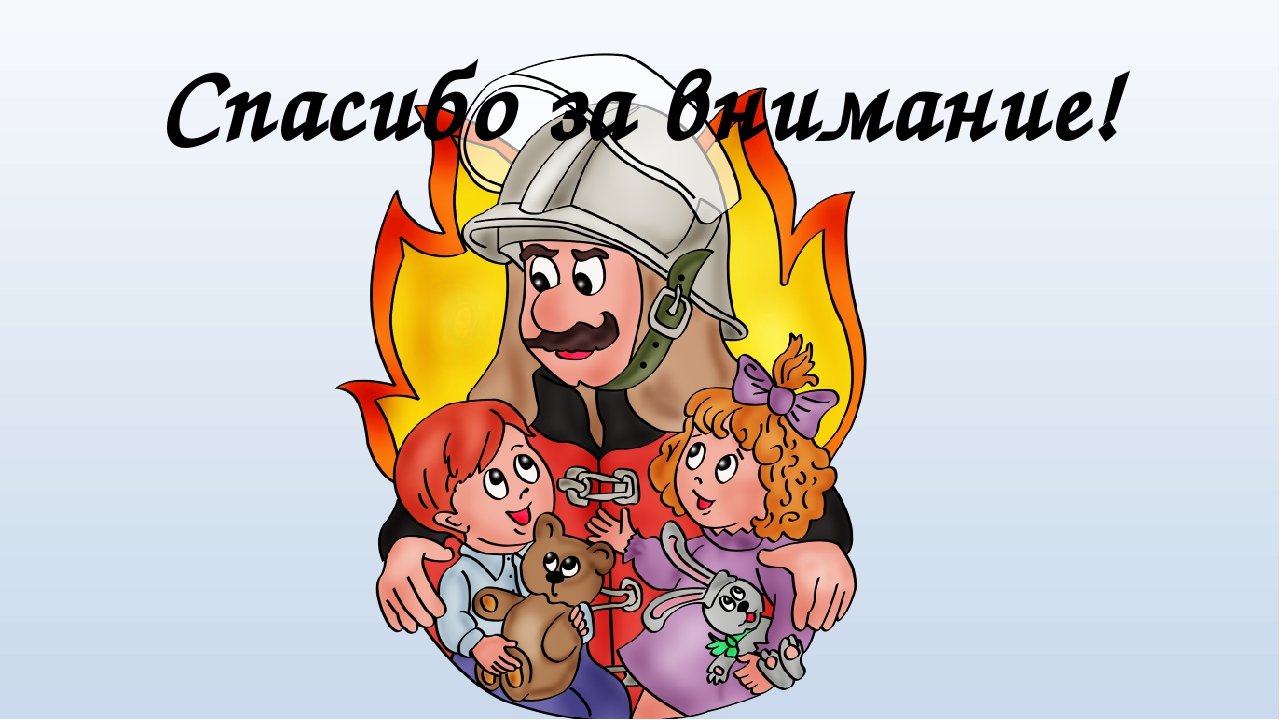